Co-Adaptation
Stéphane Canu et Baptiste Caramiaux
Intervenants
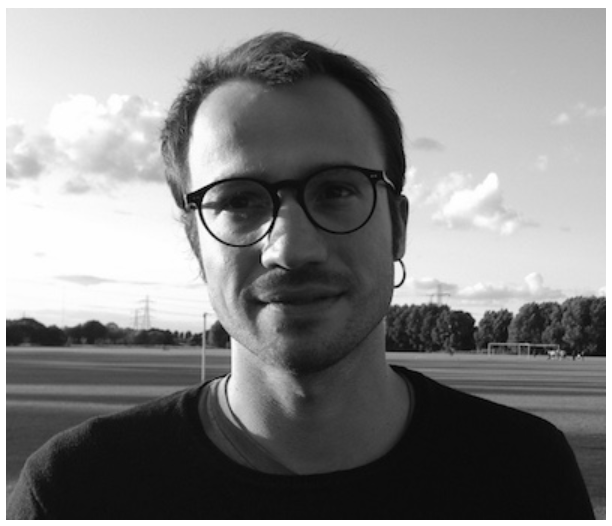 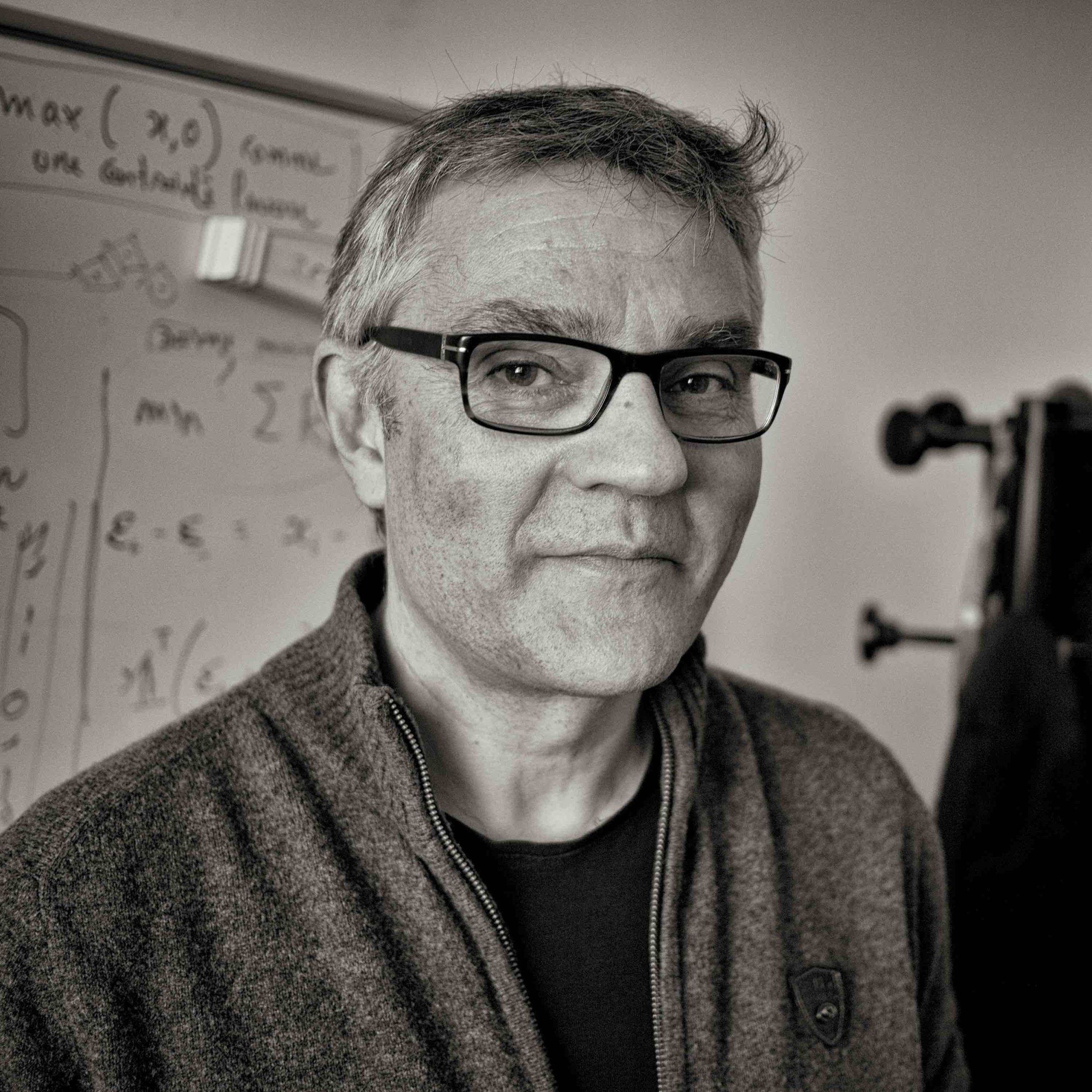 Stéphane Canu
Professeur, chaire IALITIS, INSA de Rouen Normandie
Thèmes de recherche:
Apprentissage machine
Apprentissage profond
Exemples adversaires 
Optimisation pour l’apprentissage
Liens: https://www.litislab.fr/accueil http://asi.insa-rouen.fr/enseignants/~scanu/
Baptiste Caramiaux
CR CNRSISIR, Sorbonne Université
Thèmes de recherche:
Apprentissage machine interactif
Interaction Humain-IA
Apprentissage moteur 
Interactions musicales
Liens: https://hci.isir.upmc.fr/ https://hci.isir.upmc.fr/people/baptiste-caramiaux/
Co-adaptation
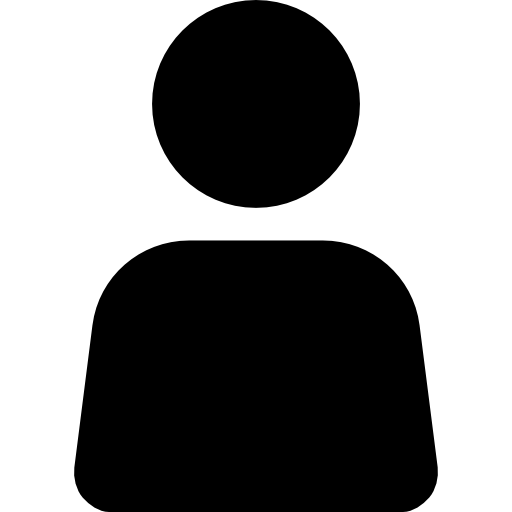 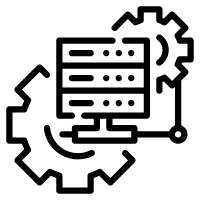 Co-adaptation supervisée
Co-adaptation pour les IHMs
Comment interagir avec une grande table tactile ?









http://www.itekube.com
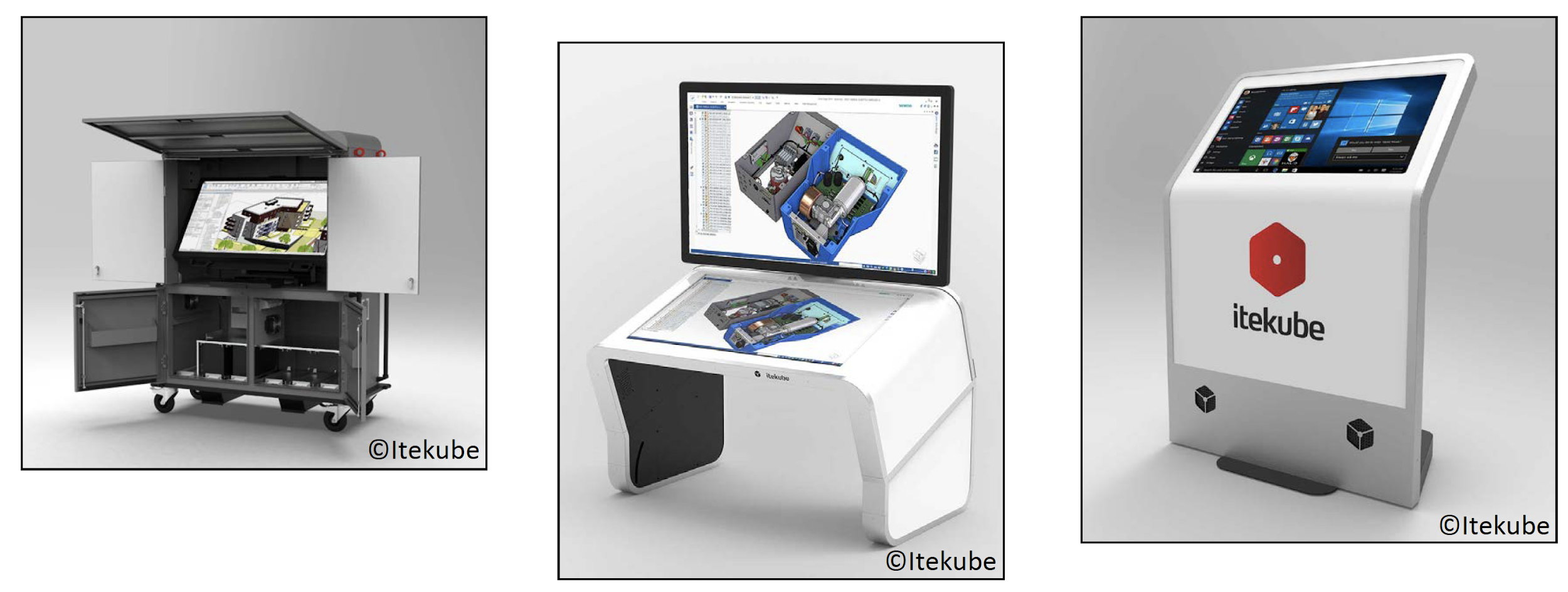 Apprendre à interagir
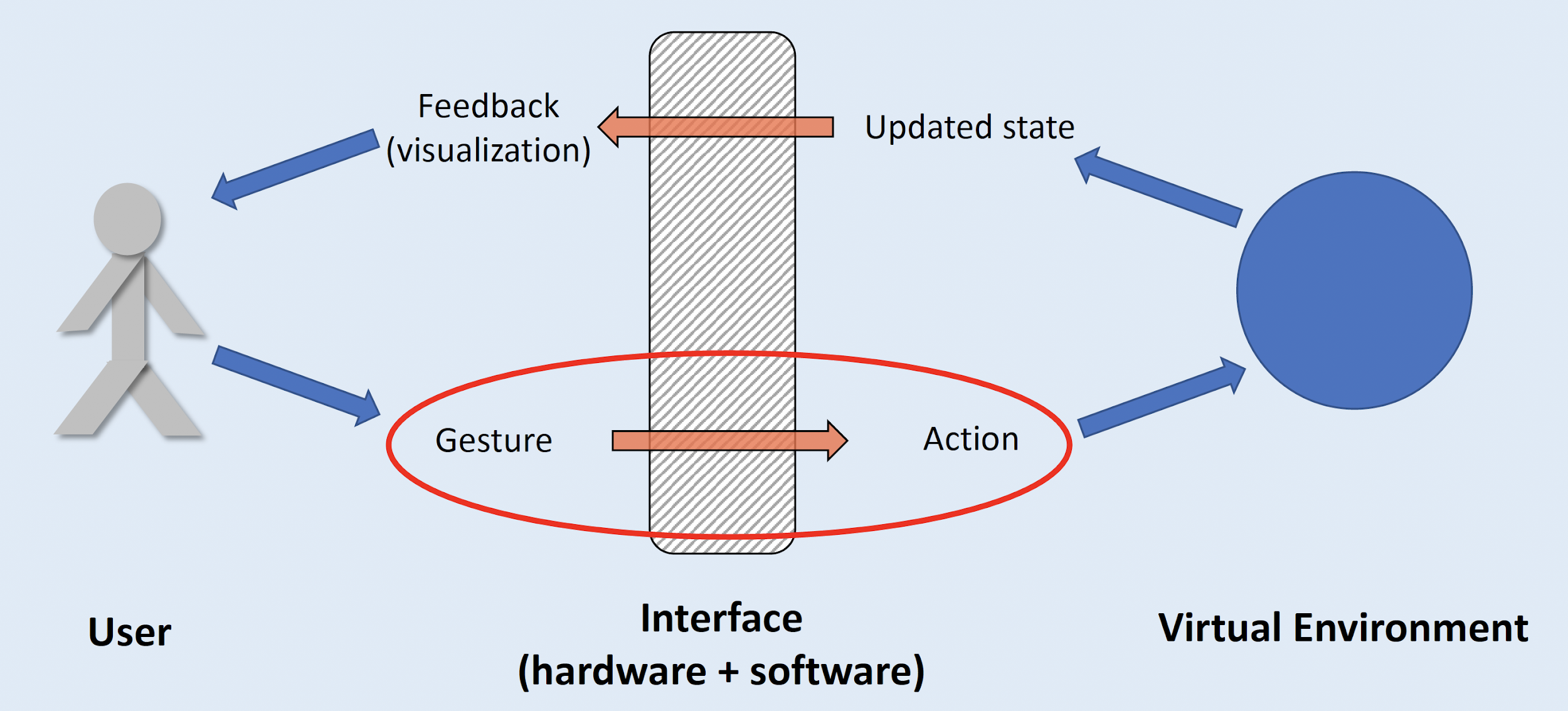 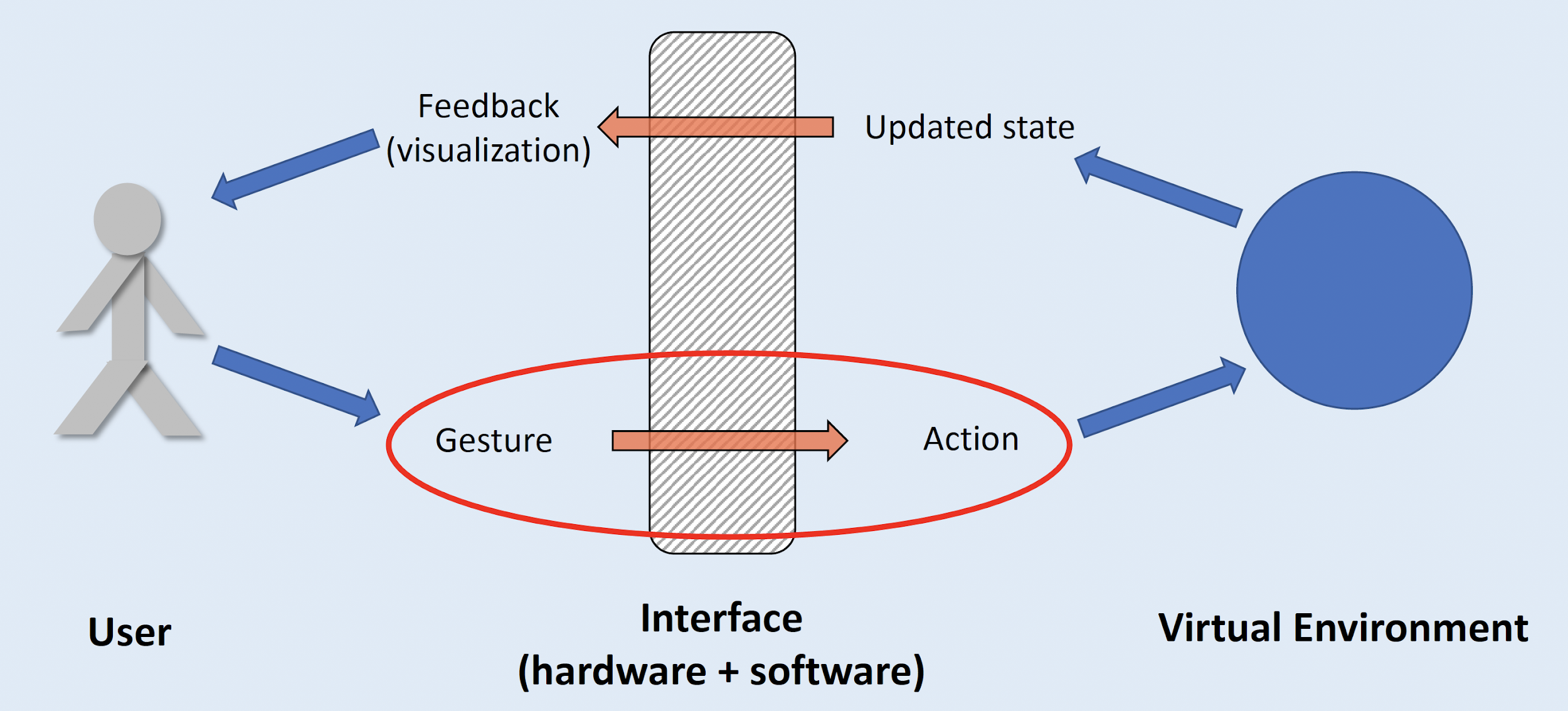 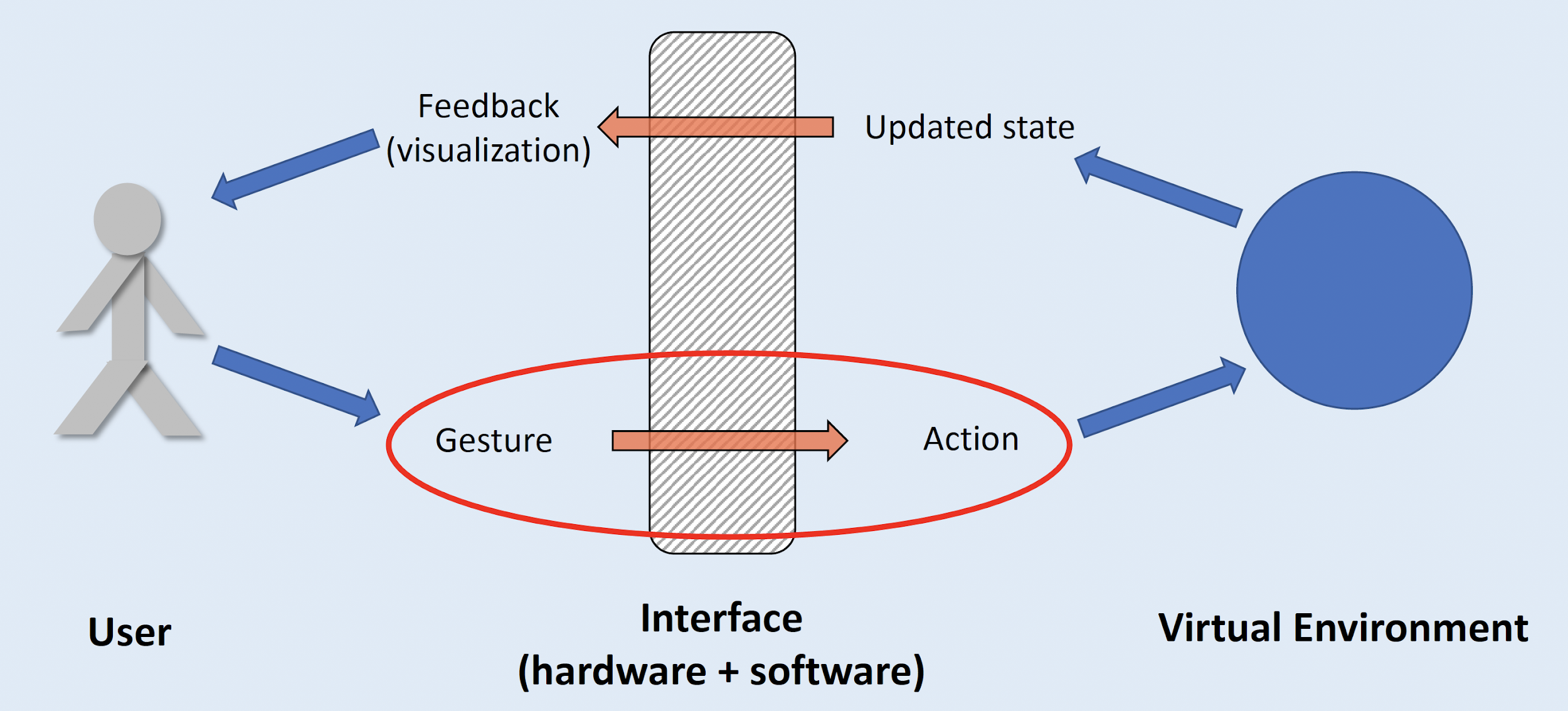 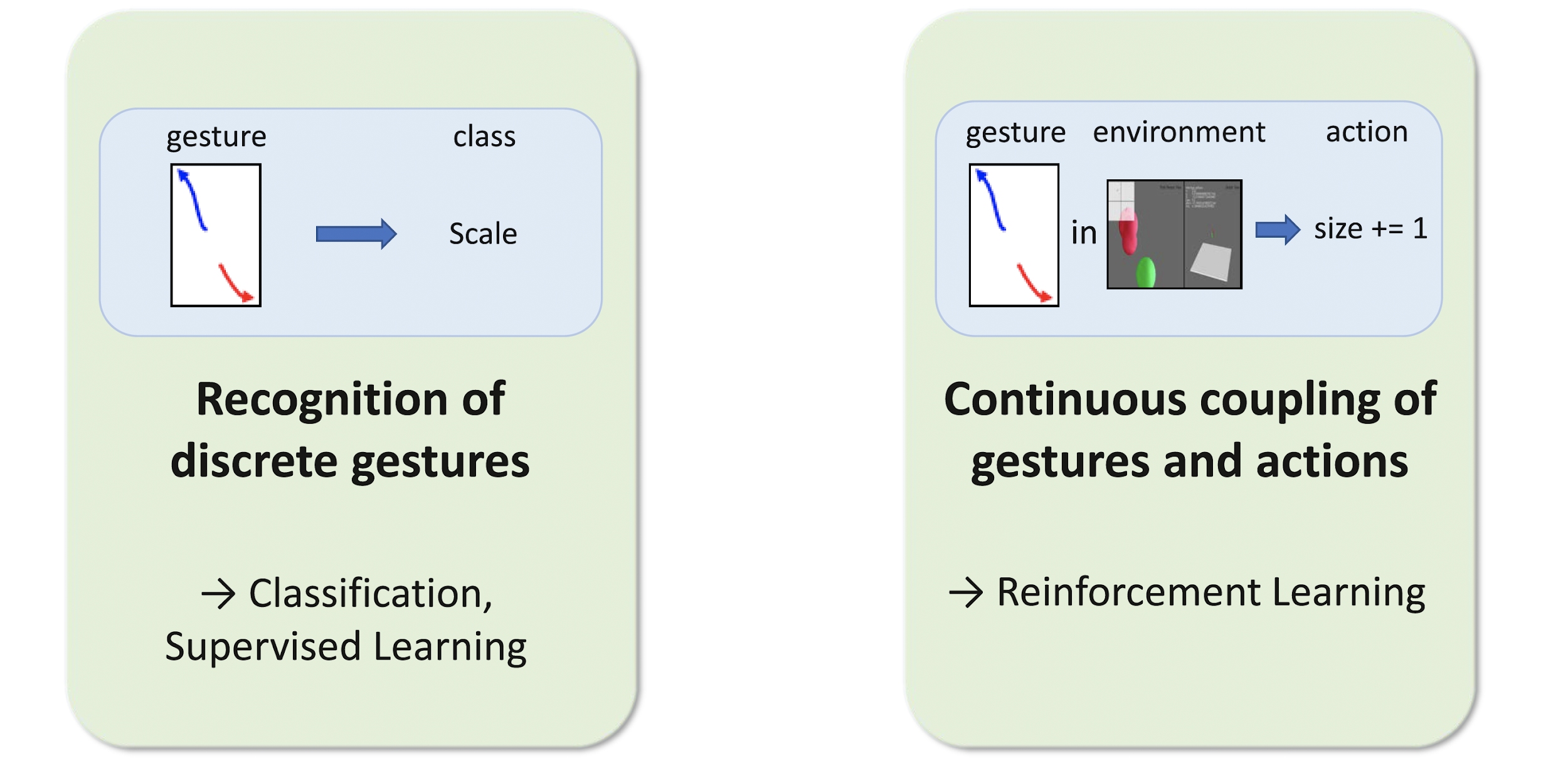 Reconnaissance de gestes prédéfinis
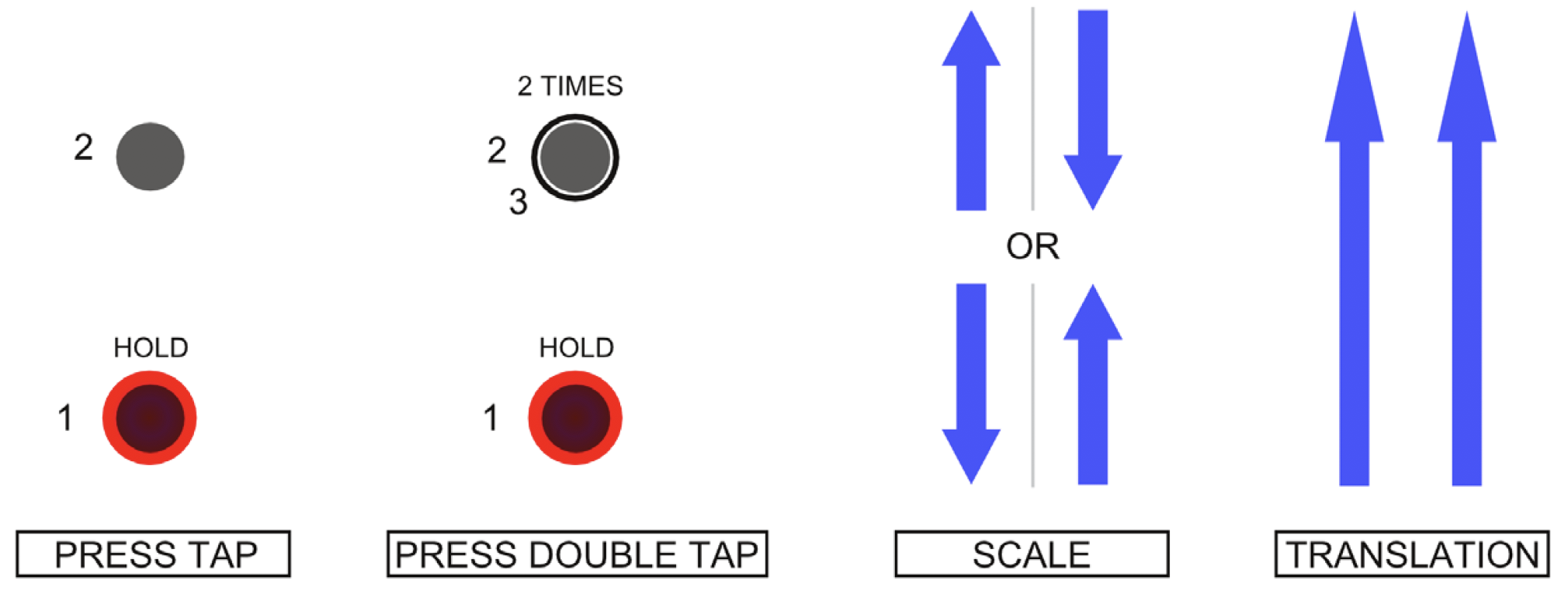 Choisir les gestes (7)
Construire une base de données étiquetée
http://itekube7.itekube.com

Représenter les données spatio temporelle
Matrice de contact          Échantillonnage dynamique
Construire et entraîner un réseau de neurones 
Convolutional Multi-Dimensional (pour l’espace) Gated Recurrent (pour le temps) Networks
Valider 
92.4 % de bonne reconnaissance
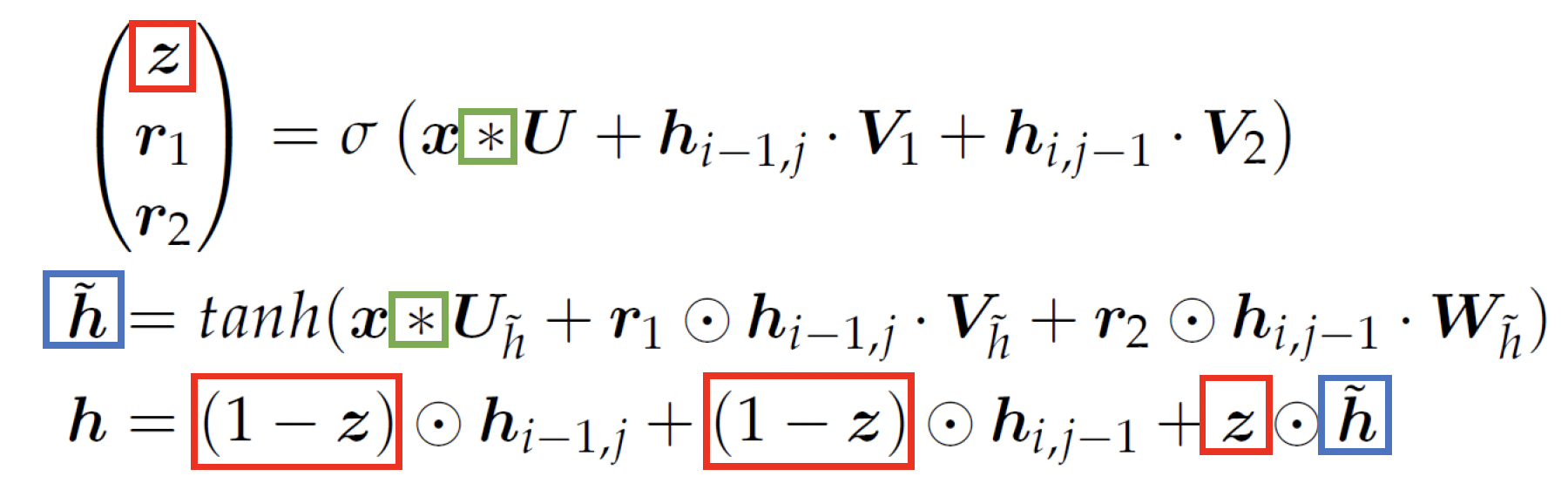 Rendu possible grâce aux progrès récents du deep learning
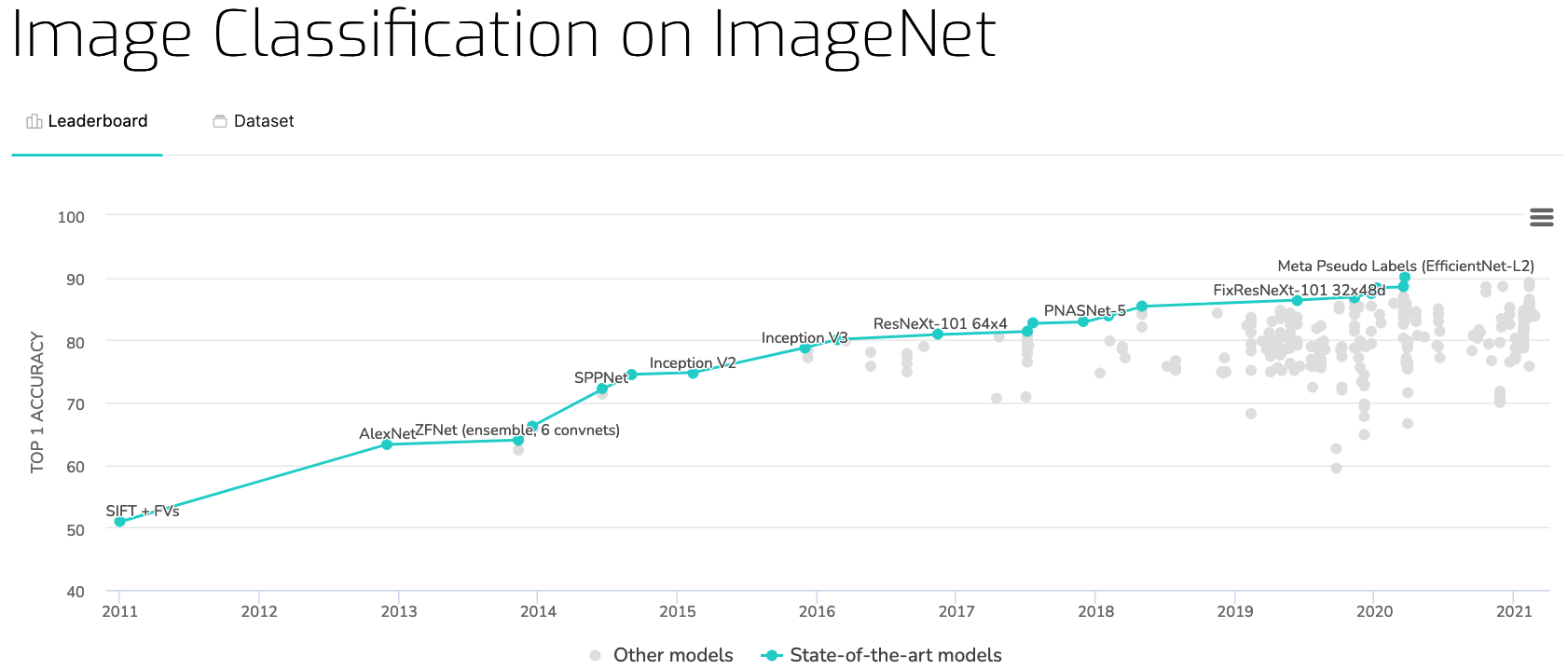 https://paperswithcode.com/sota/image-classification-on-imagenet
Deep learning pour l’autopilot des Tesla
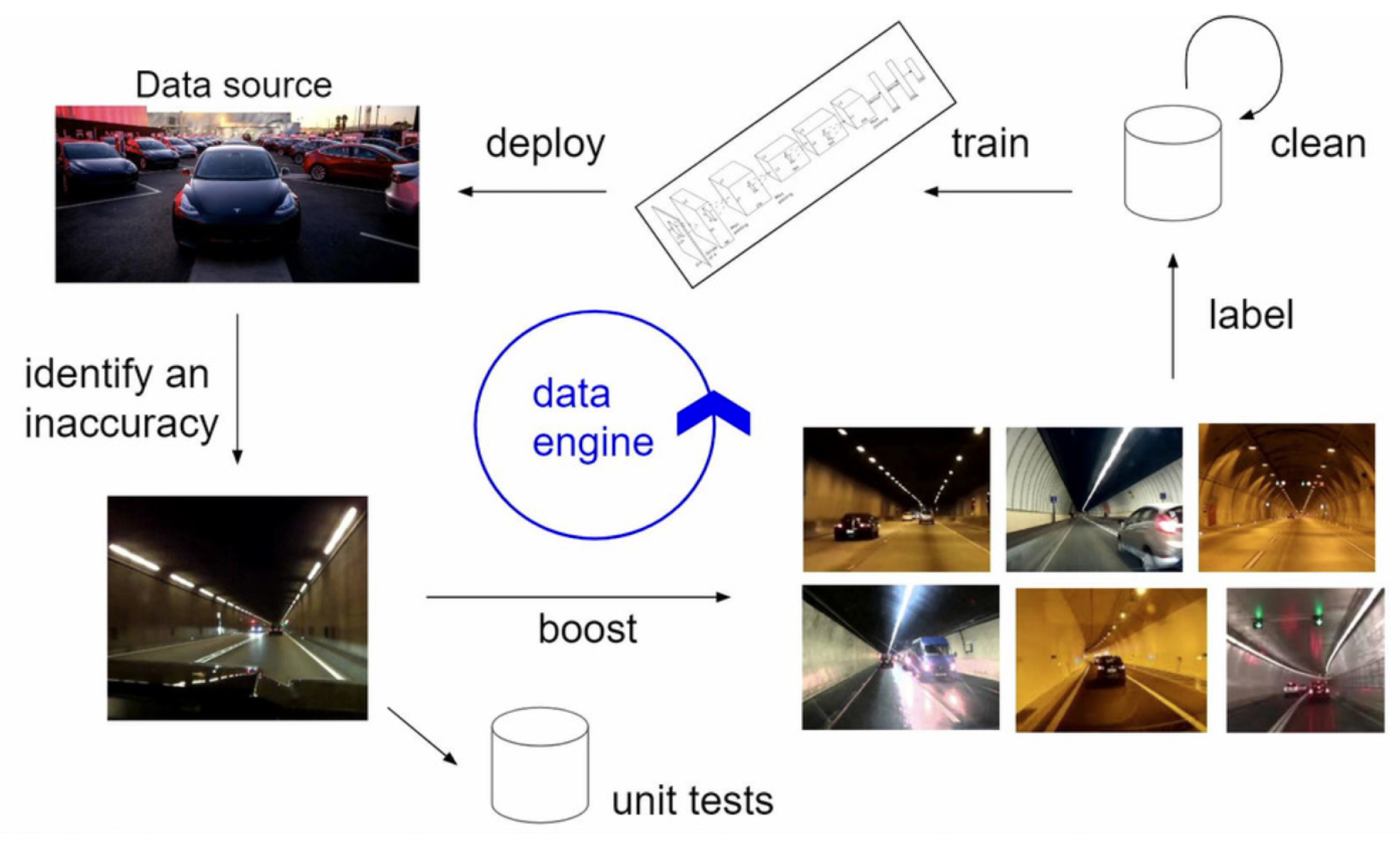 Karpathy (Tesla) ICML 2019
Créer des expériences grand public
Créer des expériences grand public
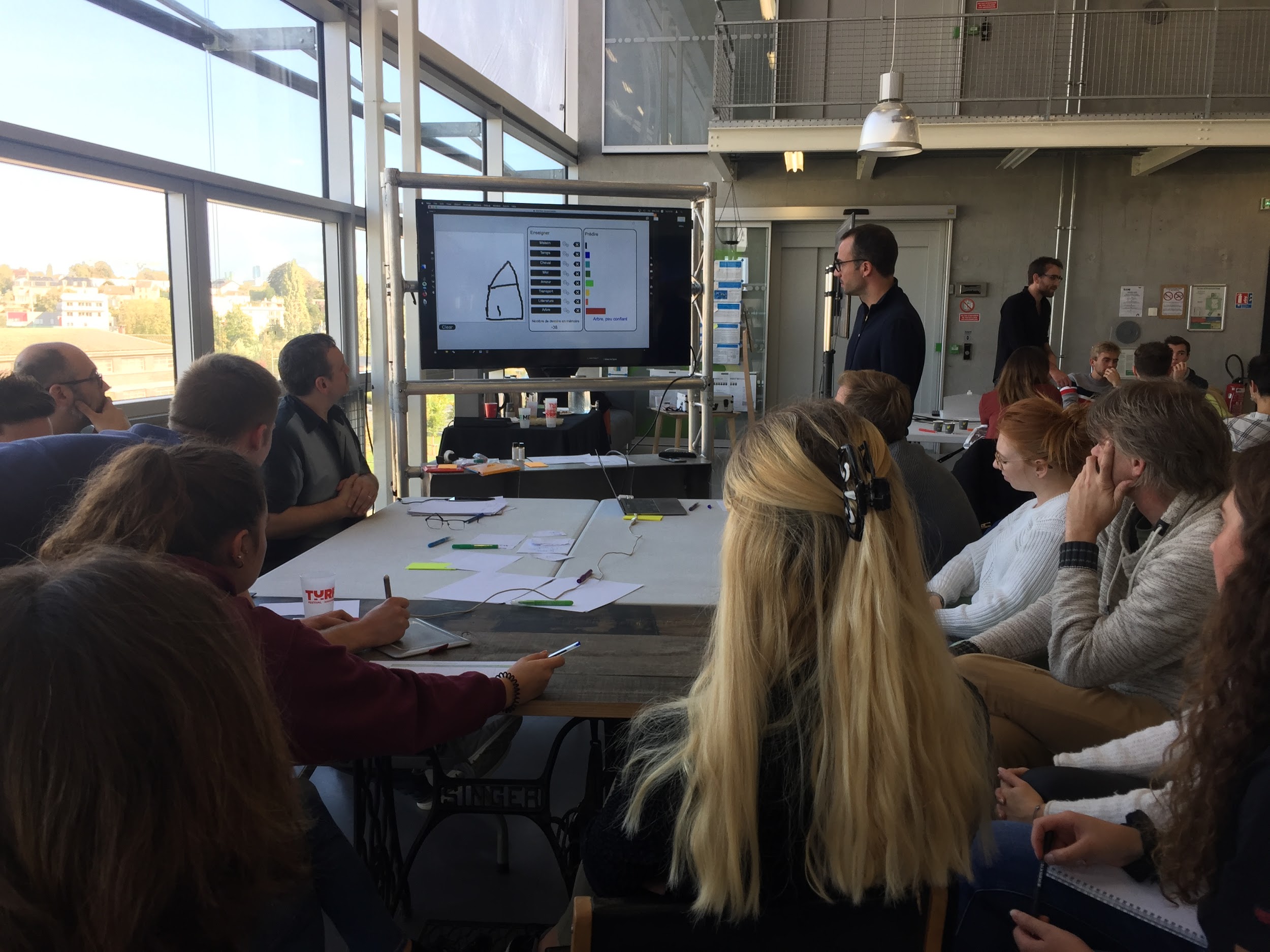 Questions:
Quelles stratégies adoptent les novices pour entraîner un réseau de neurones ?
Quelle compréhension en tirent-ils ?
Quelles conséquences sur la conception d’interactions avec l’apprentissage machine ?
Système de reconnaissance de dessins
Thèse de Téo Sanchez
Collaboration avec Jules Françoise, Wendy Mackay, Frédéric Bevilacqua et l’association Traces
Interaction
retours
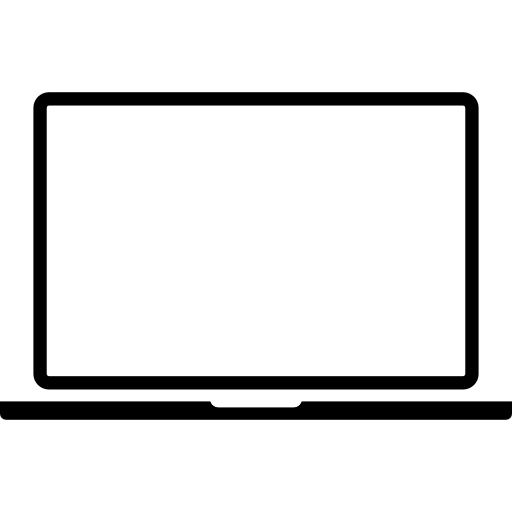 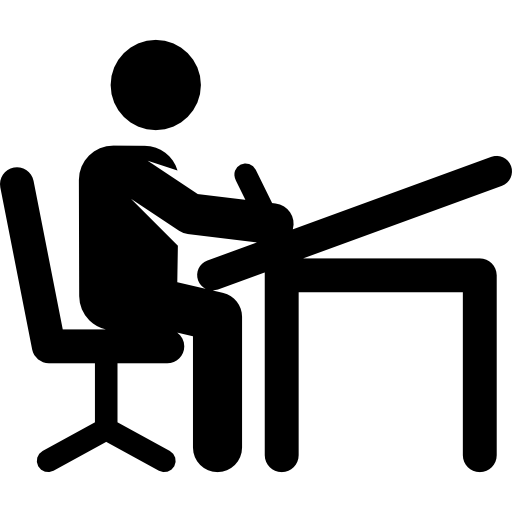 dessins
catégorie...
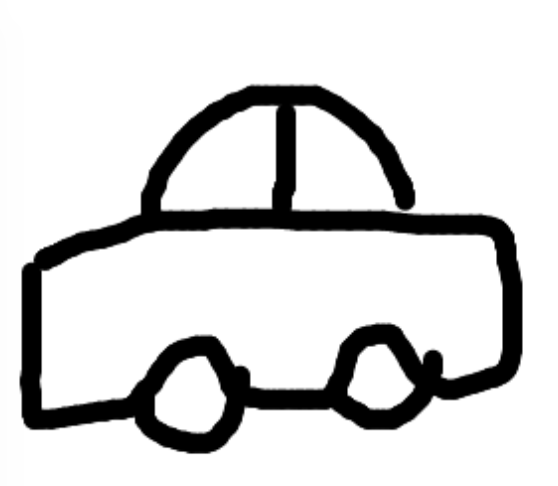 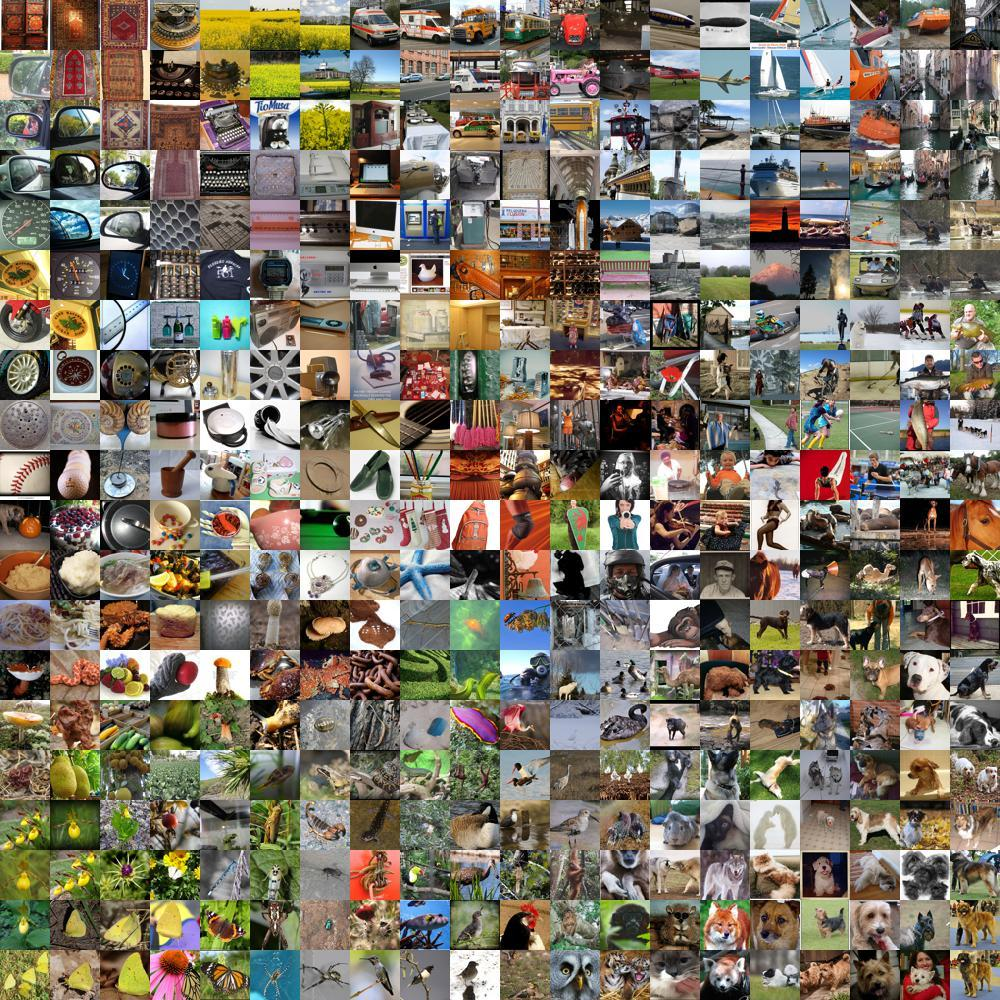 Interaction
retours
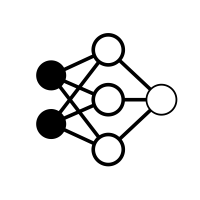 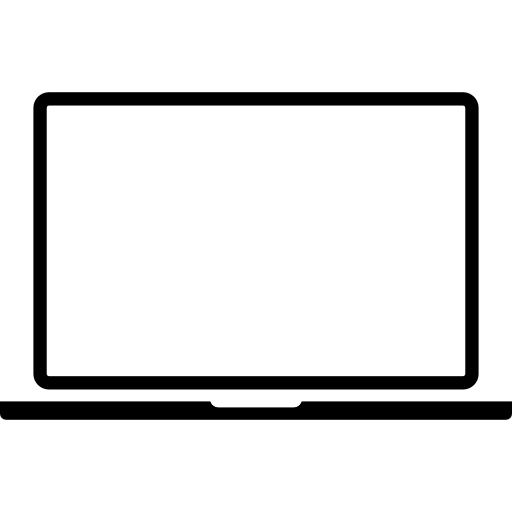 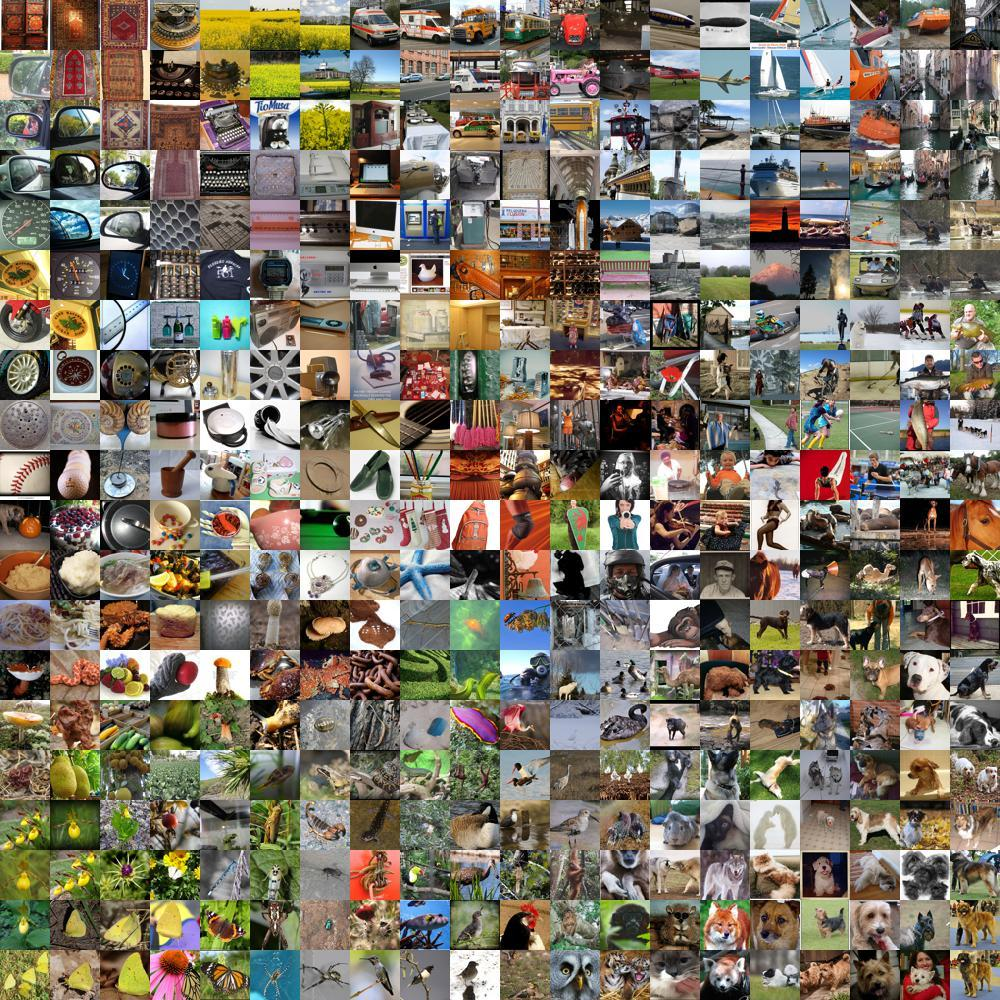 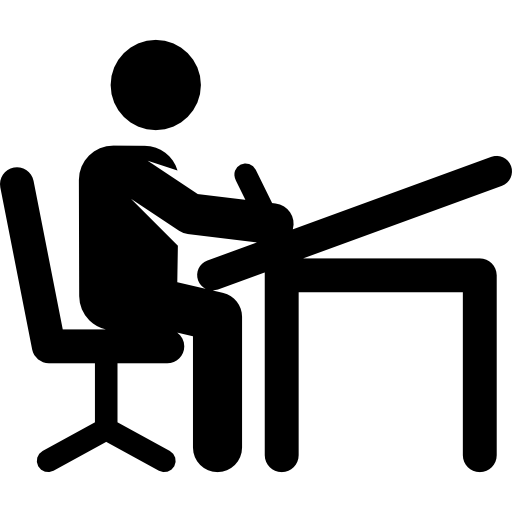 transfert
modèle pré-entraîné
dessins
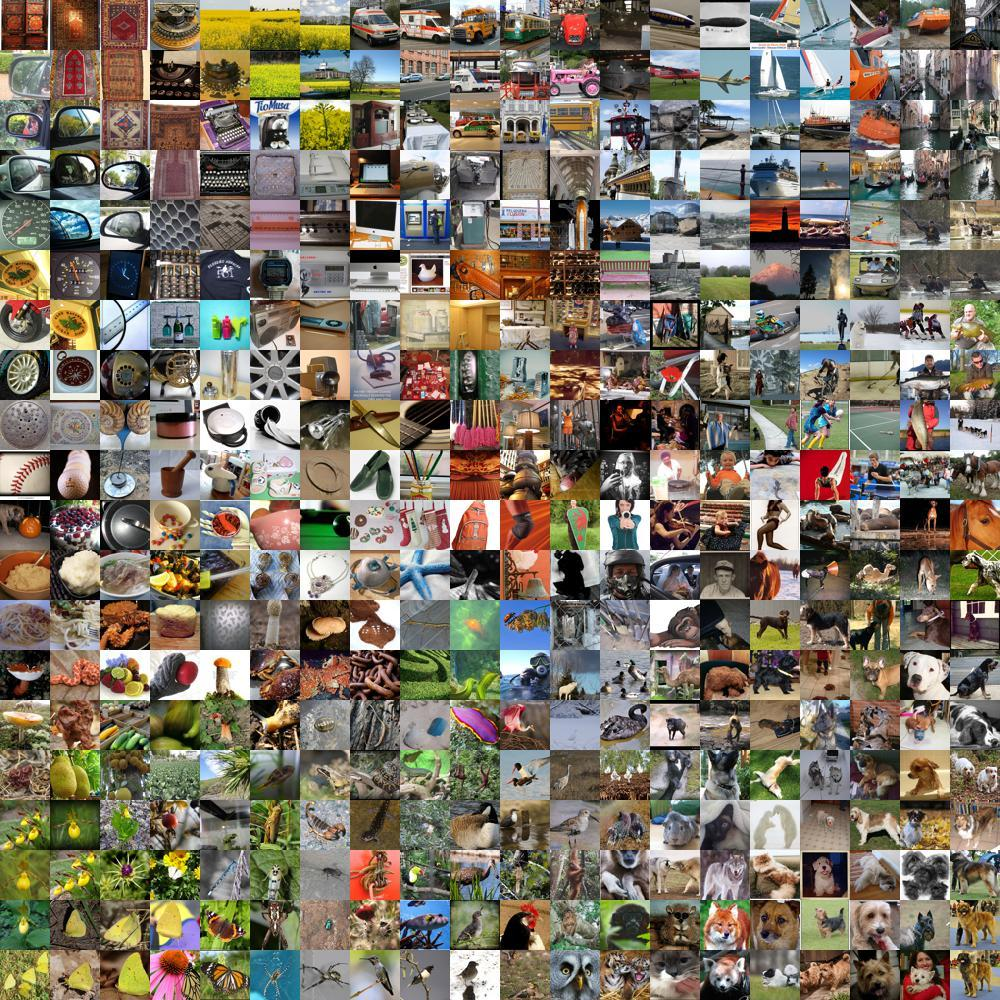 catégorie...
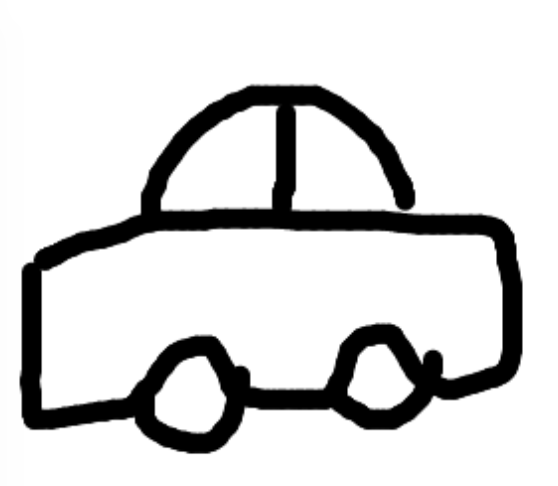 Créer des expériences grand public
https://marcelle-v2-sketch.glitch.me/
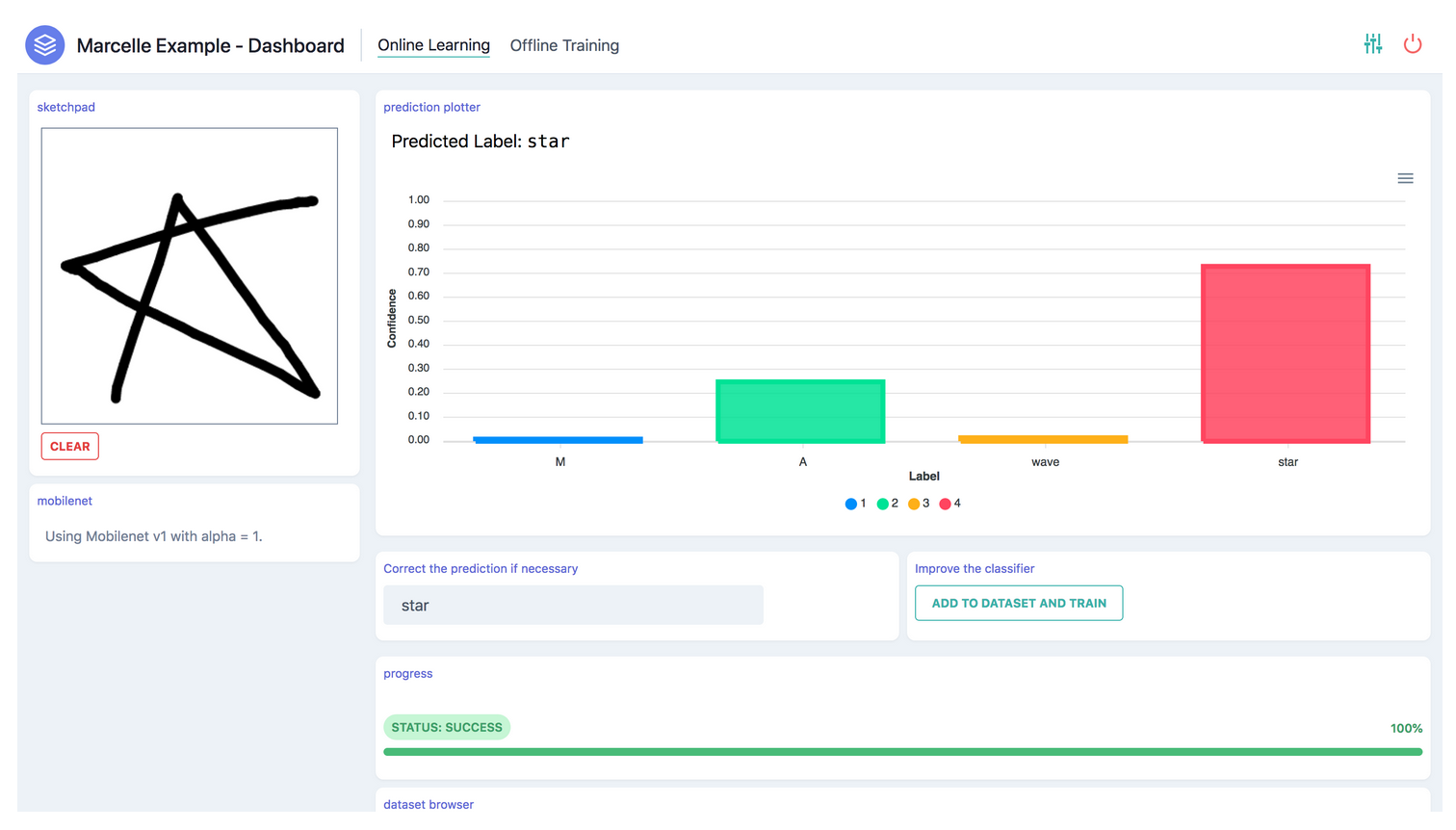 Créer des expériences grand public
https://marcelle-v2-sketch.glitch.me/
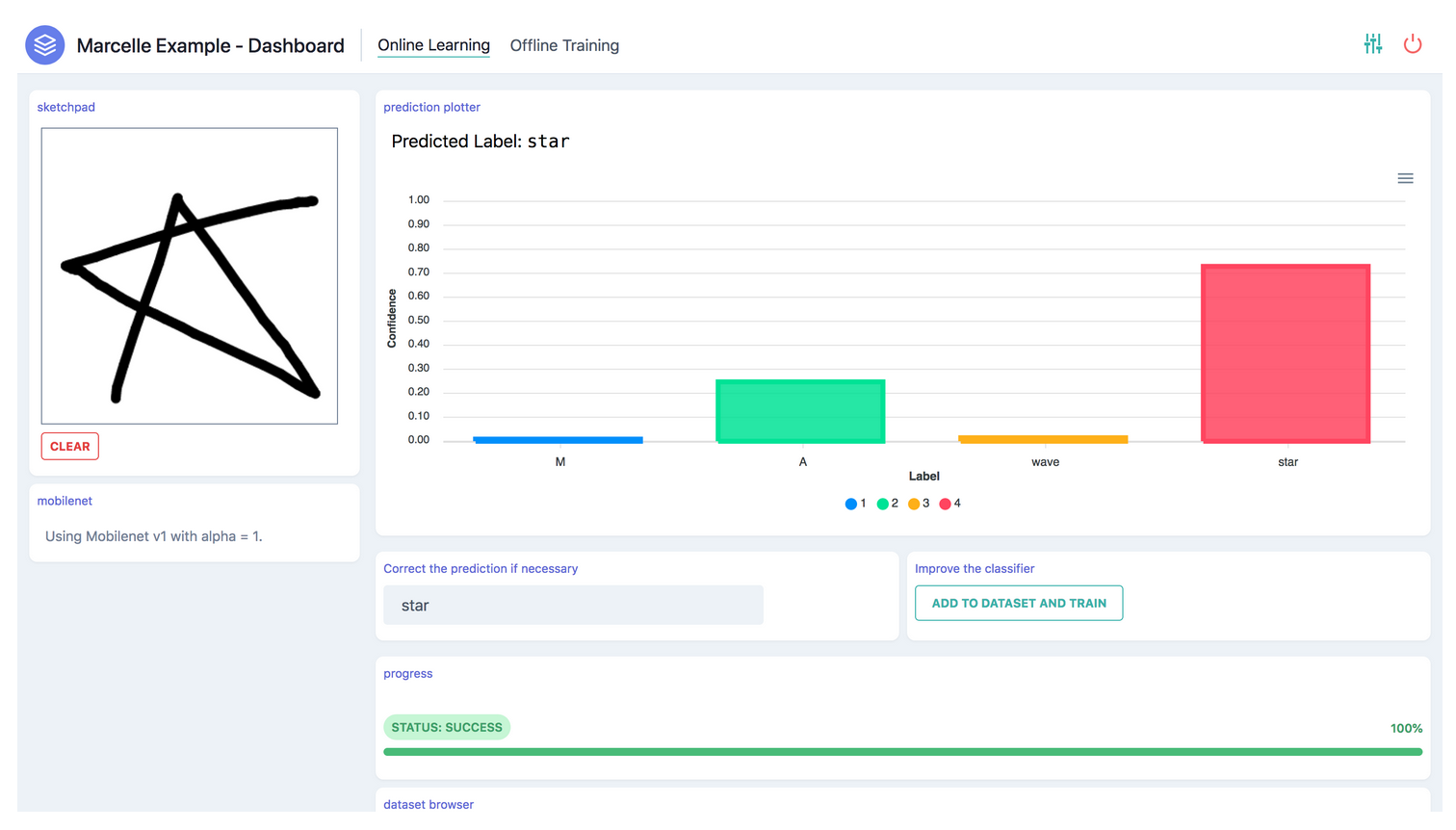 Co-adaptation permet : 
Explorer/découvrir le modèle
Transmettre des “concepts” complexes à la machine 
Comprendre les mécanismes d’apprentissage machine
Sanchez et al. (2021). How do People Train a Machine? Strategies & (Mis)Understandings. ACM CSCW (accepté)
Renforcer un comportement de la machine
Un exemple jouet
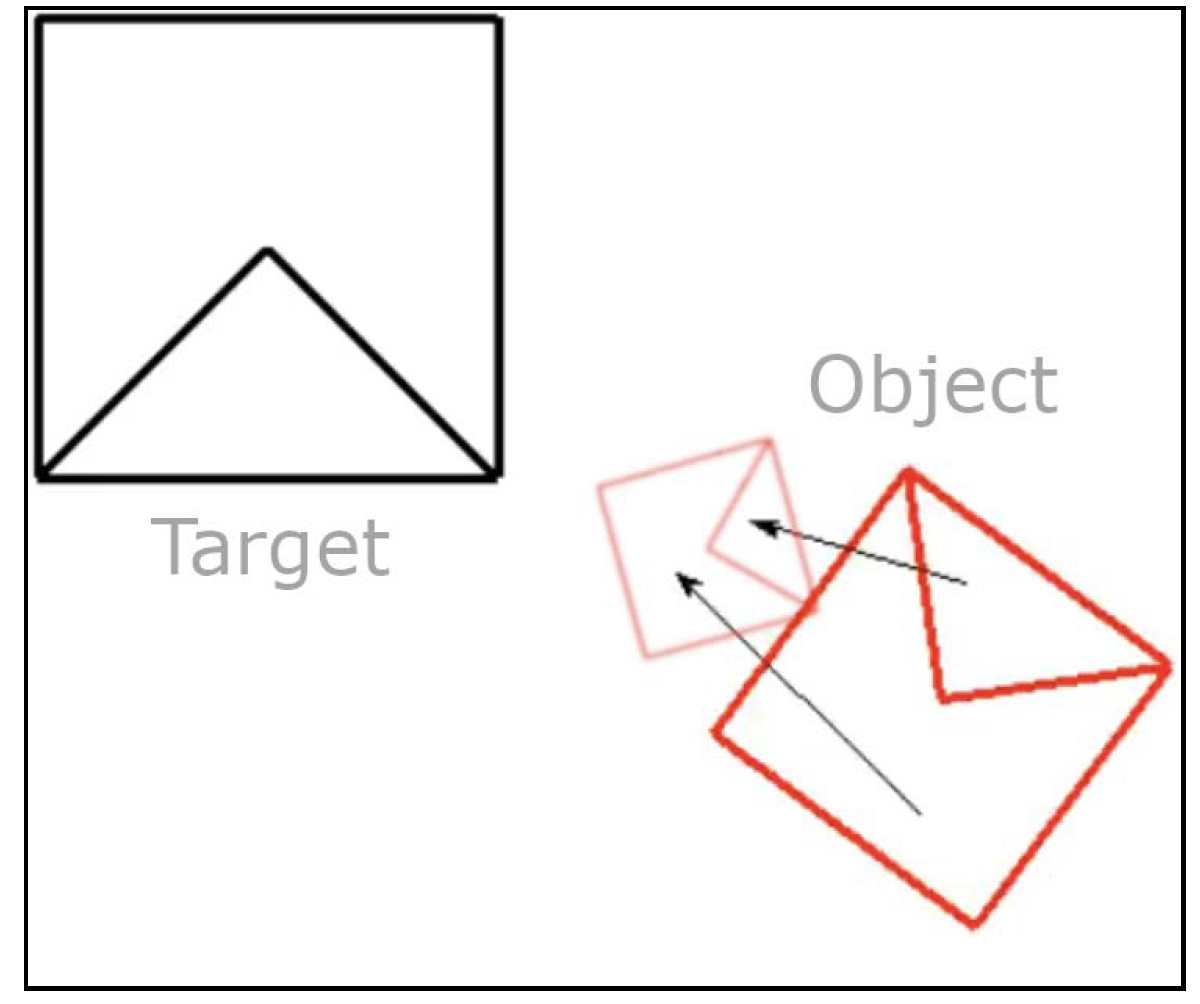 Comment déplacer l'enveloppe rouge pour atteindre la noire ?
Apprendre à interagir : 
pivoter
translater
dilater/contracter
Utiliser l’apprentissage par renforcement
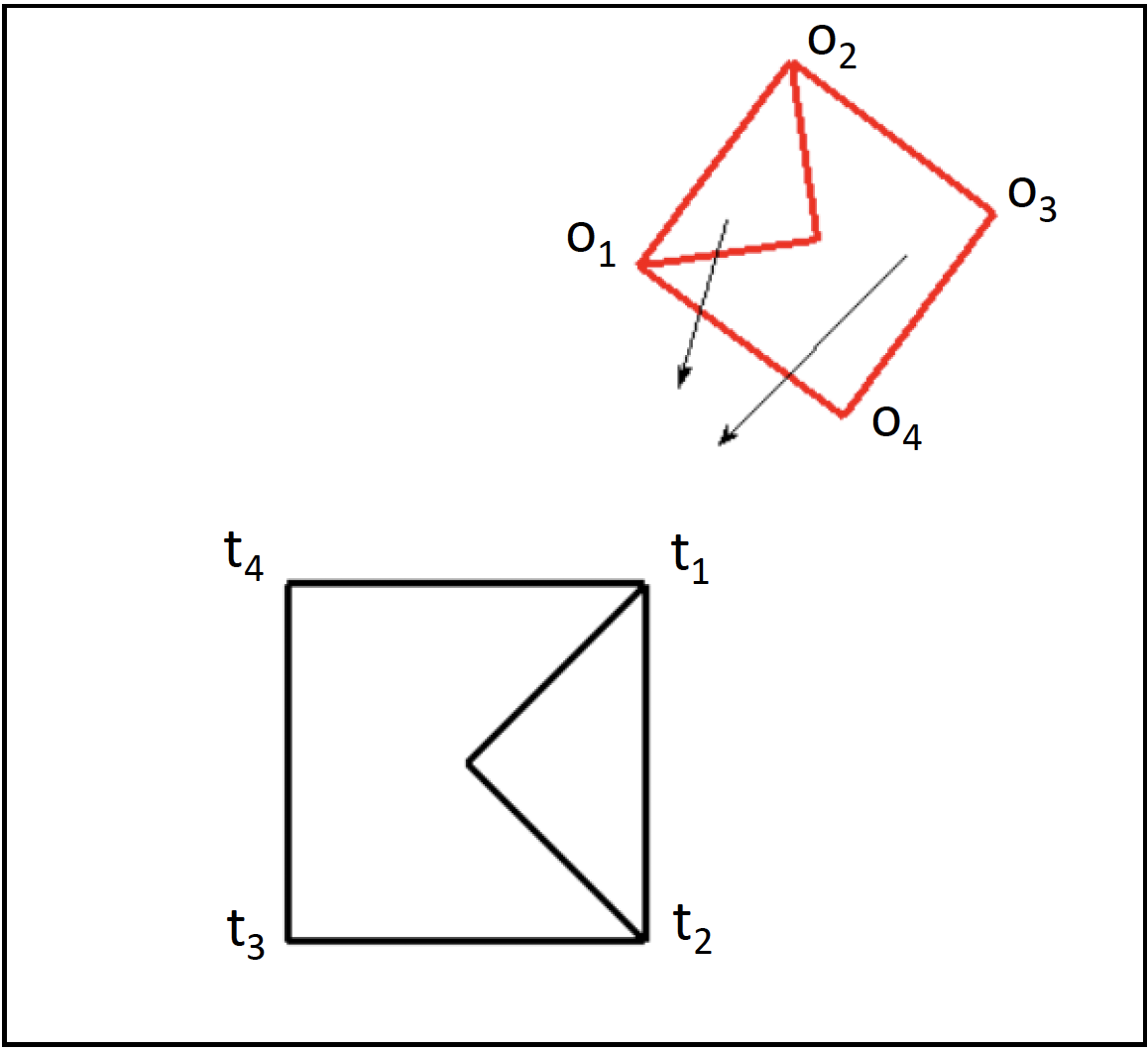 Modèle de l’exemple jouet
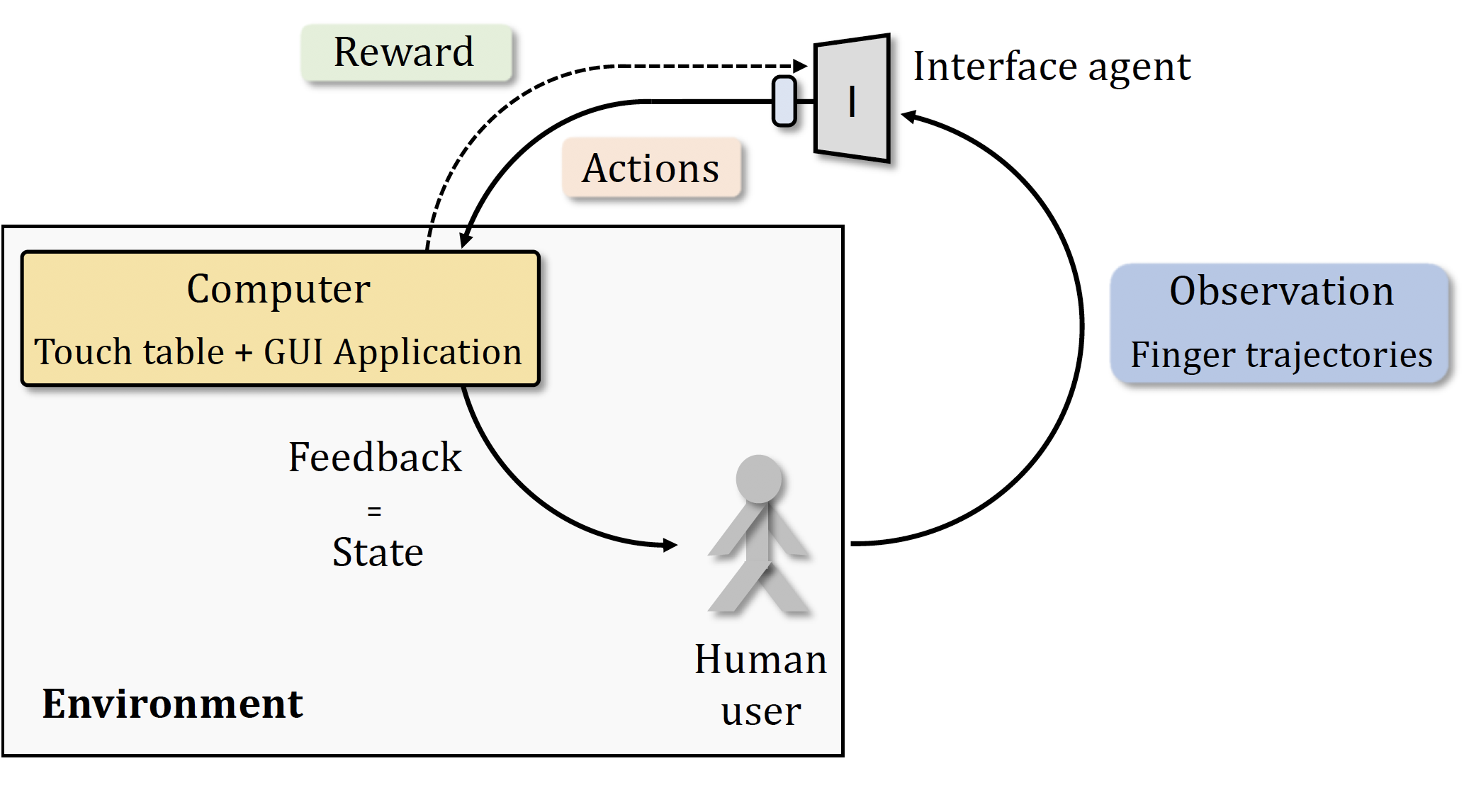 La récompense (l’utilité de l’action)  = - ∑ ||o_i - t_i|| + p
Résultats sur l’exemple jouet
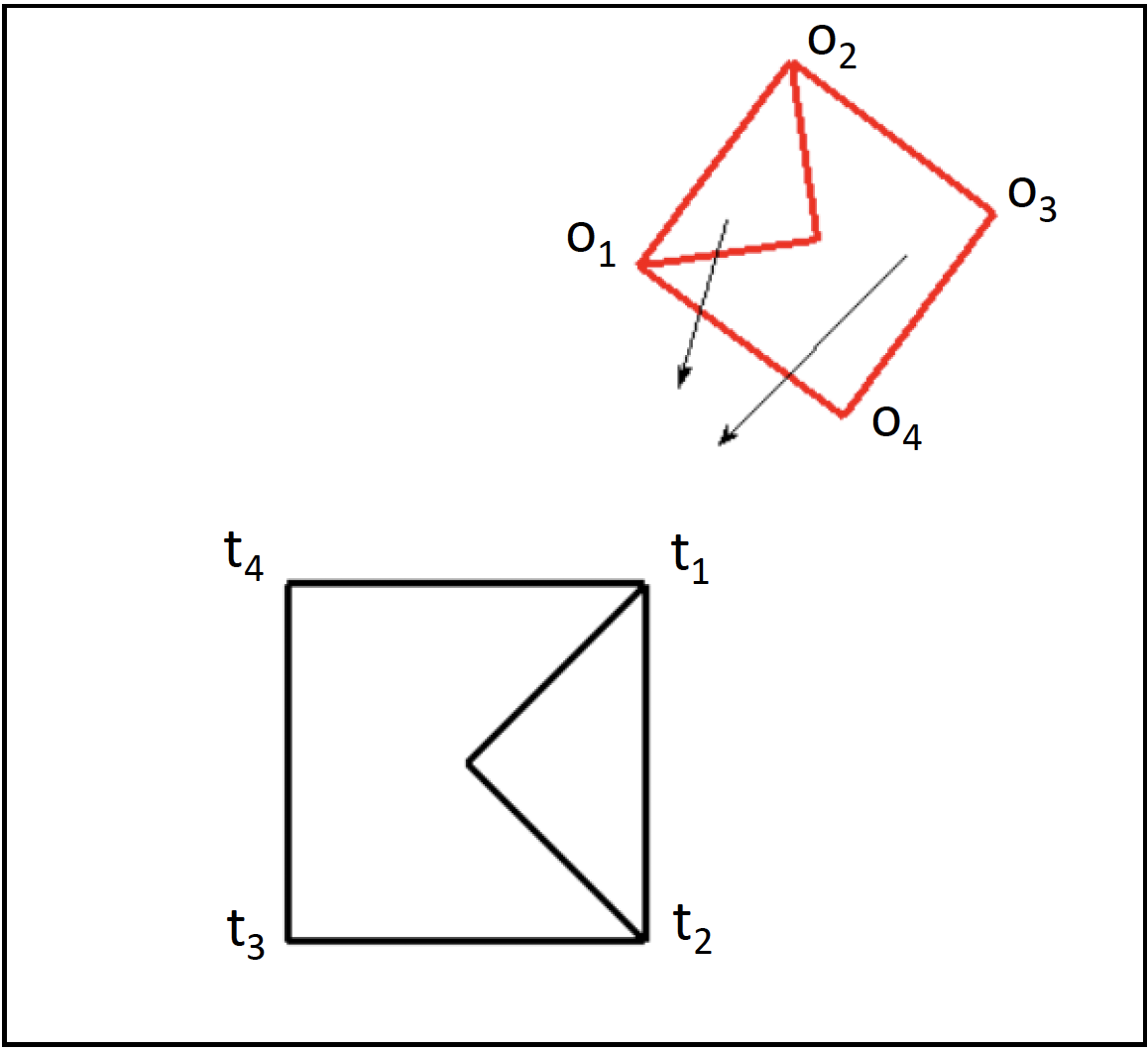 Données : 
simulateur 
modèle “physique” de l’utilisateur


Une architecture acteur-critique 


L’algorithme “Deep Deterministic Policy Gradient” [Lillicrap et al., ICLR 16]


Résultats acceptables après 500 itérations
L’utilisateur de l’exemple jouet
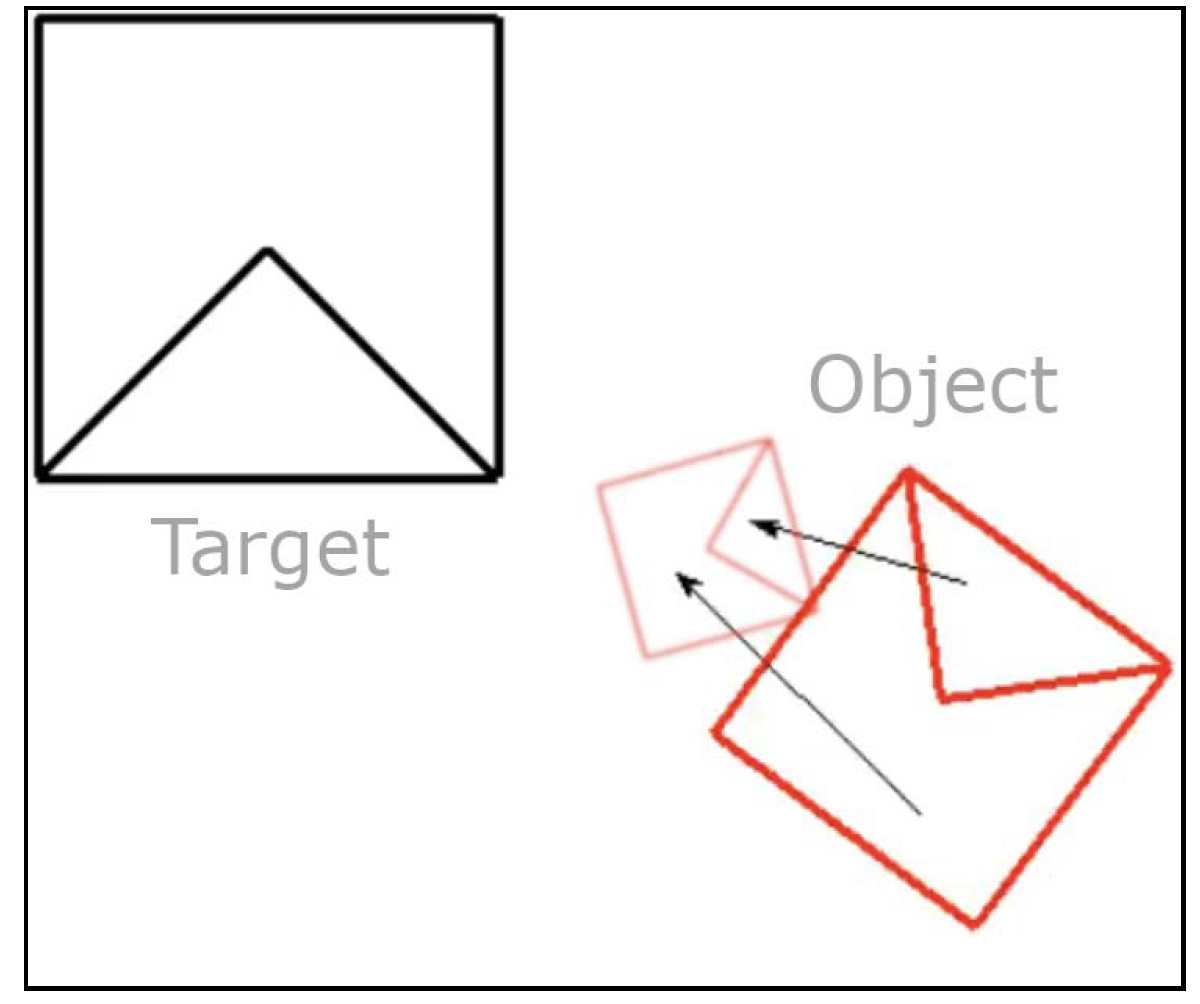 Pour cet exemple, on utilise un modèle “formel” de l’utilisateur
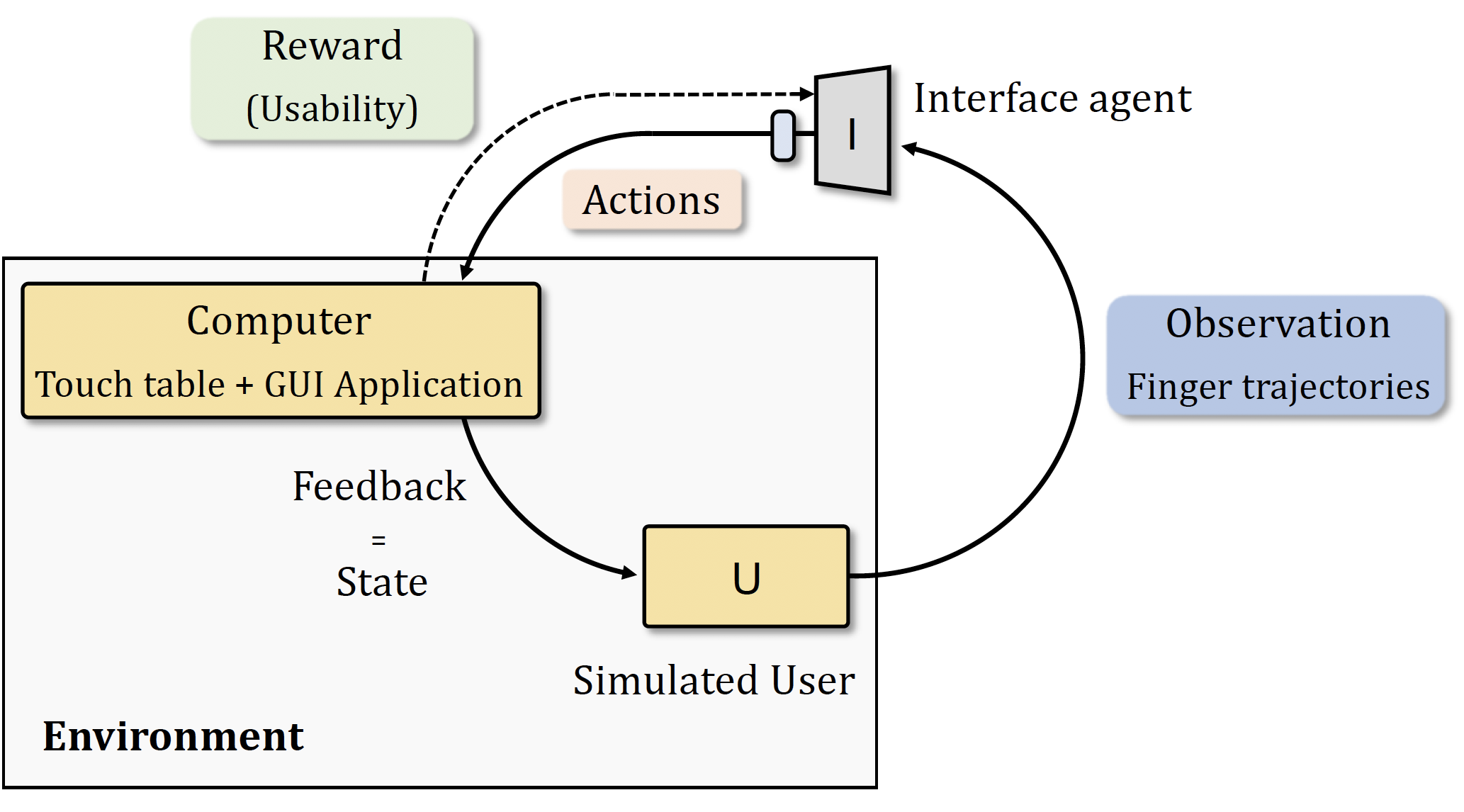 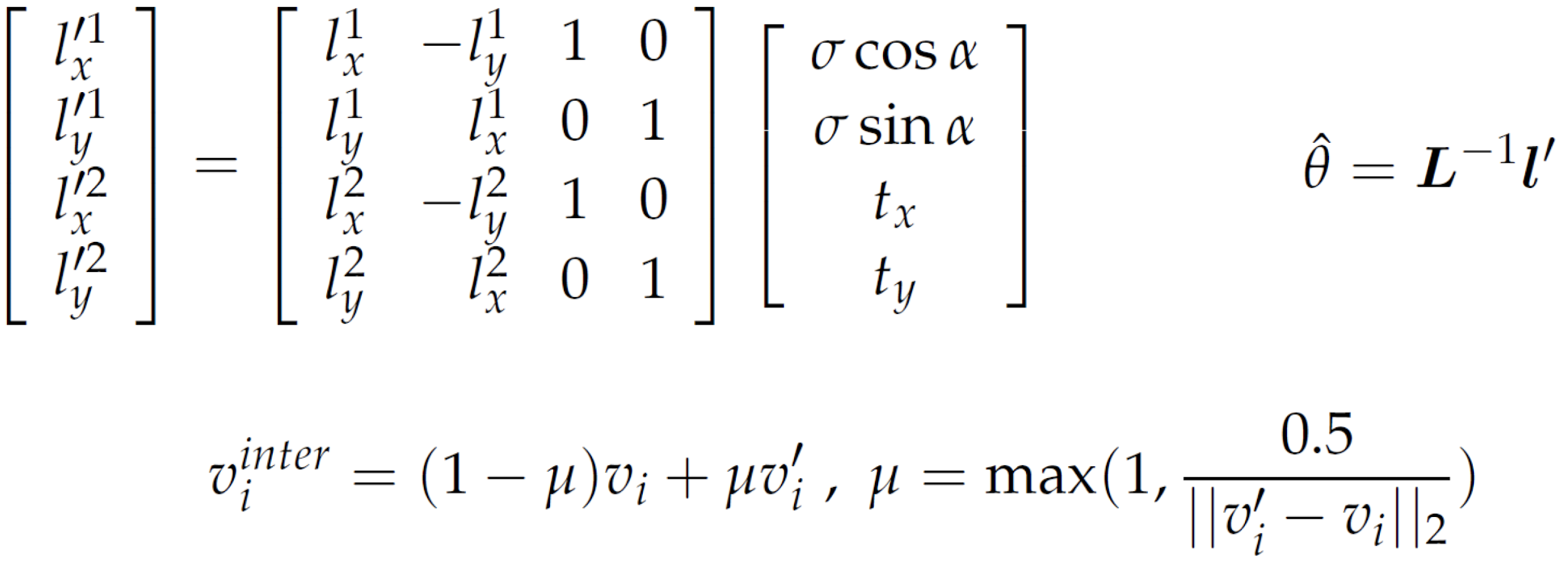 Ce modèle ne génère pas des gestes analogues à des gestes humains
Apprendre un modèle “réaliste” de l’utilisateur
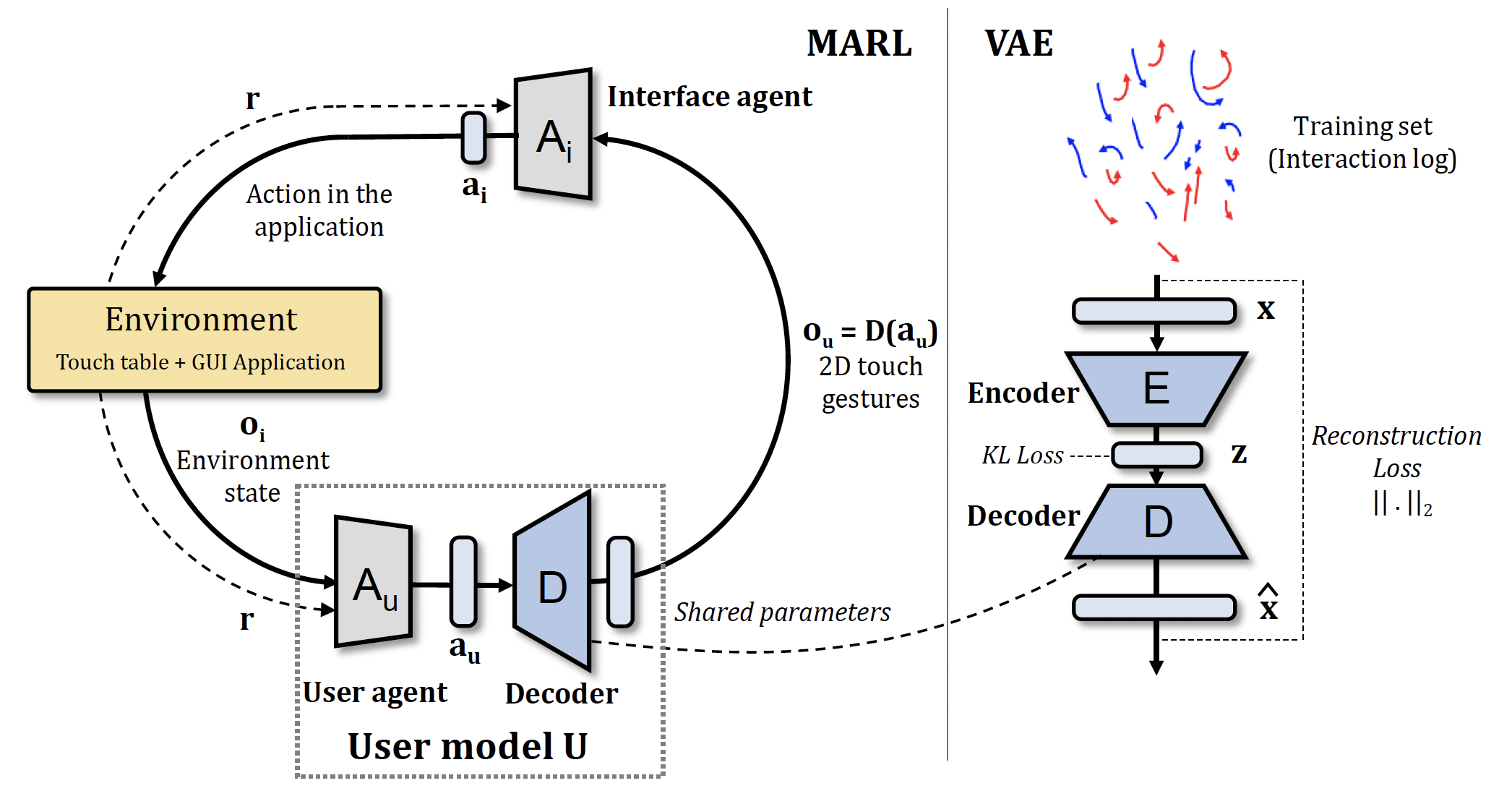 Le VAE génère des données pseudo réelles : apprentissage de représentation
Apprendre un modèle “réaliste” de l’utilisateur
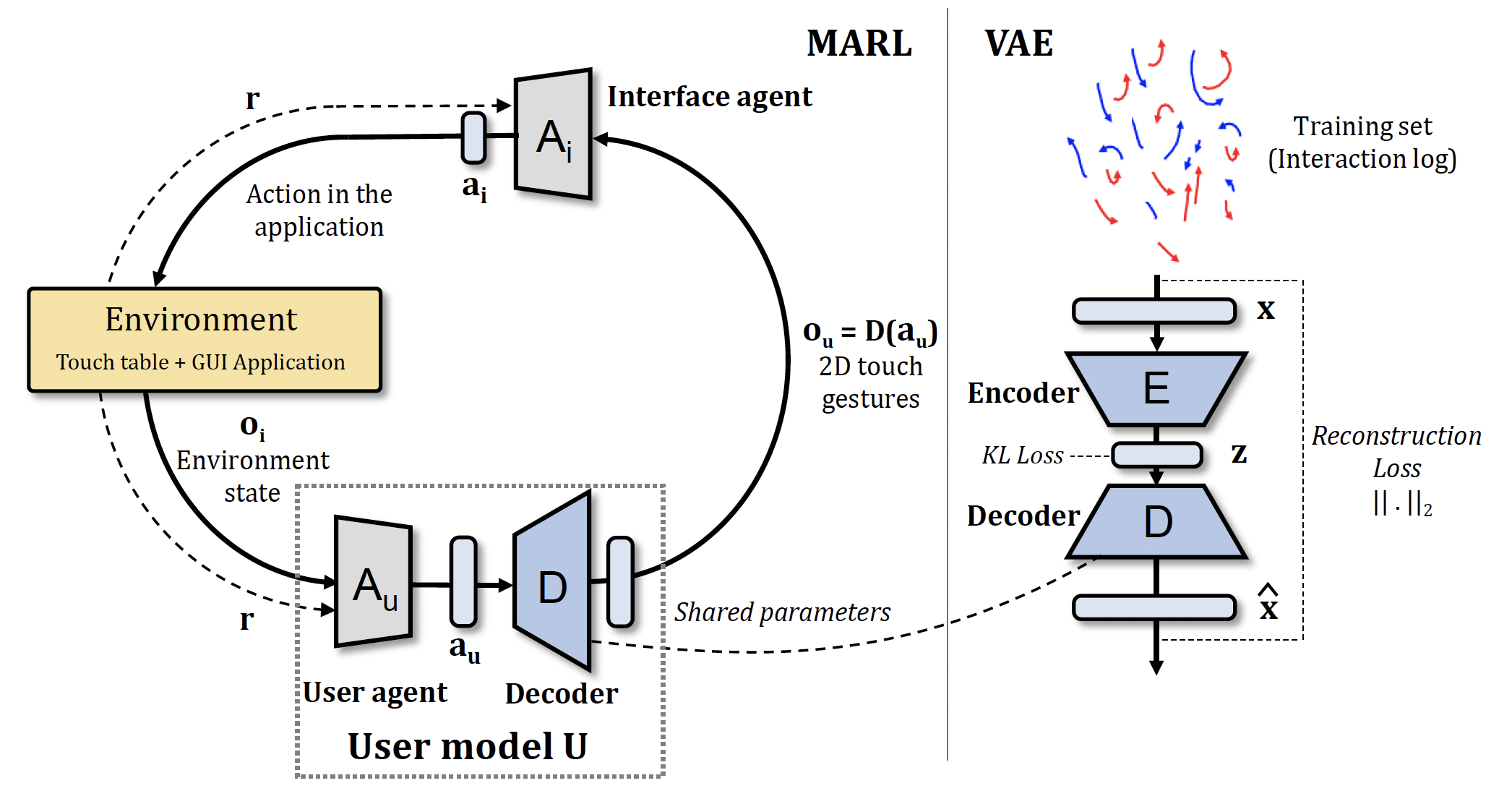 Apprentissage par renforcement de deux agents
Un tâche plus complexe
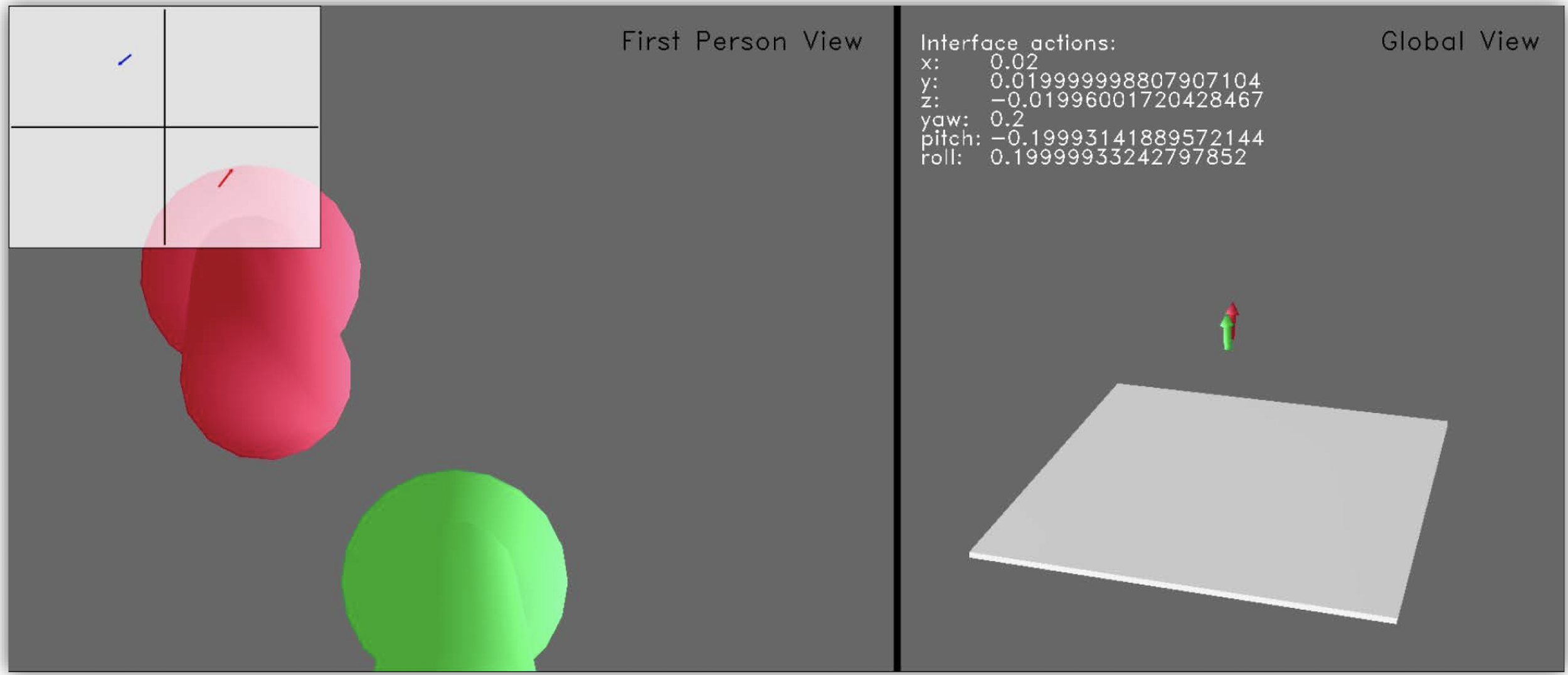 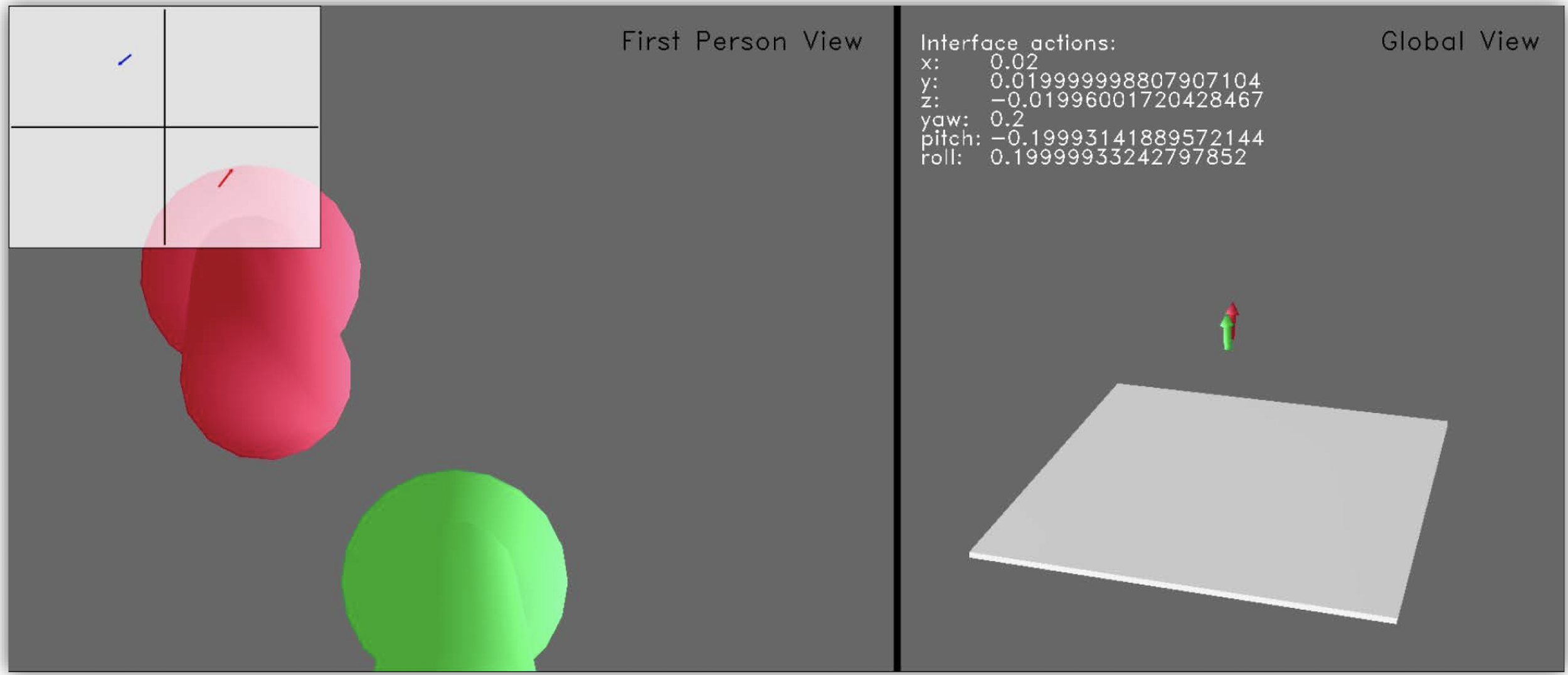 Modéliser l’utilisateur
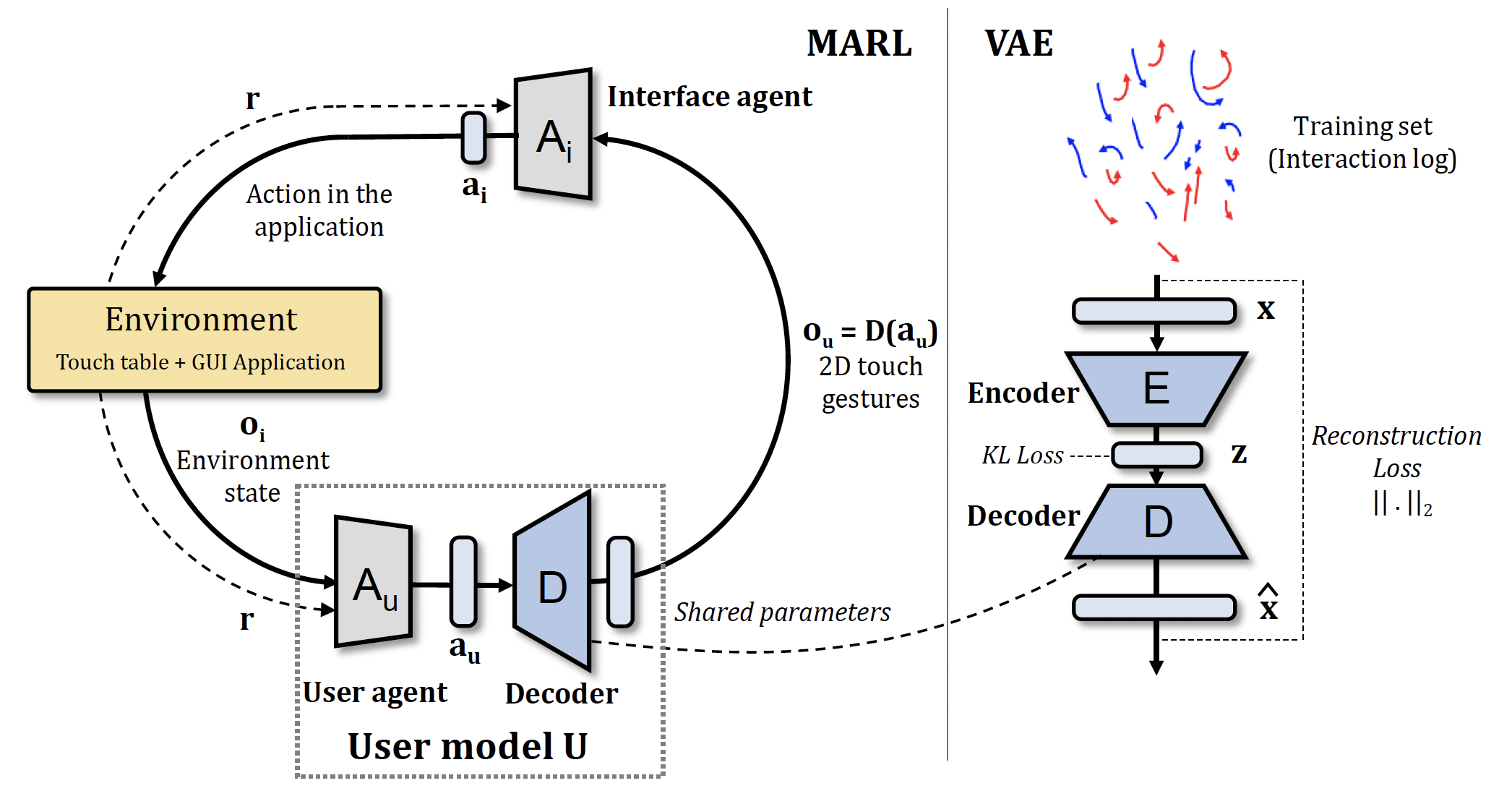 On y arrive... après 25 M d’itérations !
Co-adaptation par renforcement pour la création
Co-adaptation par renforcement pour la création
exemple avec le design sonore
Question: 
Comment explorer un espace de grande dimension dans un context créatif ? 
Utiliser l’apprentissage par renforcement aide à l’exploration
Note: pas de modèle d’utilisateur
Travaux de thèse d’Hugo Scurto
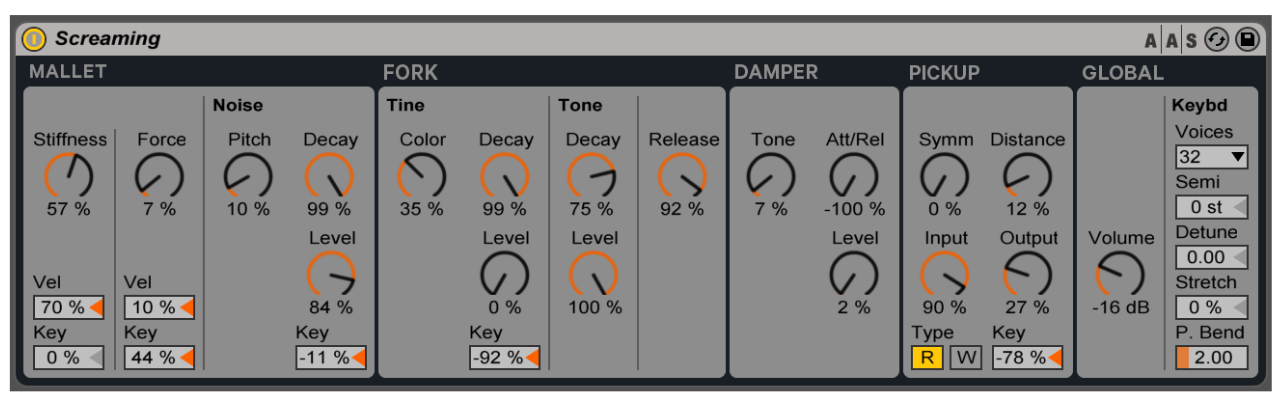 Designing Deep Reinforcement Learning for Human Parameter Exploration. H. Scurto, B. Van Kerrebroeck, B. Caramiaux and F. Bevilacqua. ACM ToCHI. 2021
Methodologie de conception
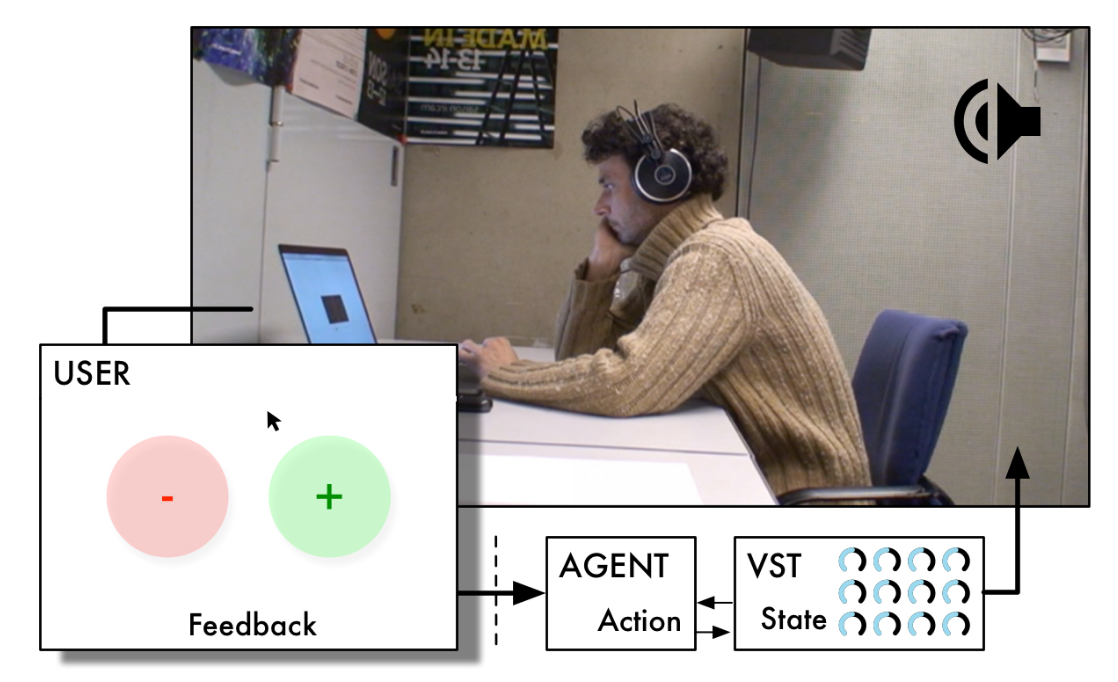 Methodologie de conception
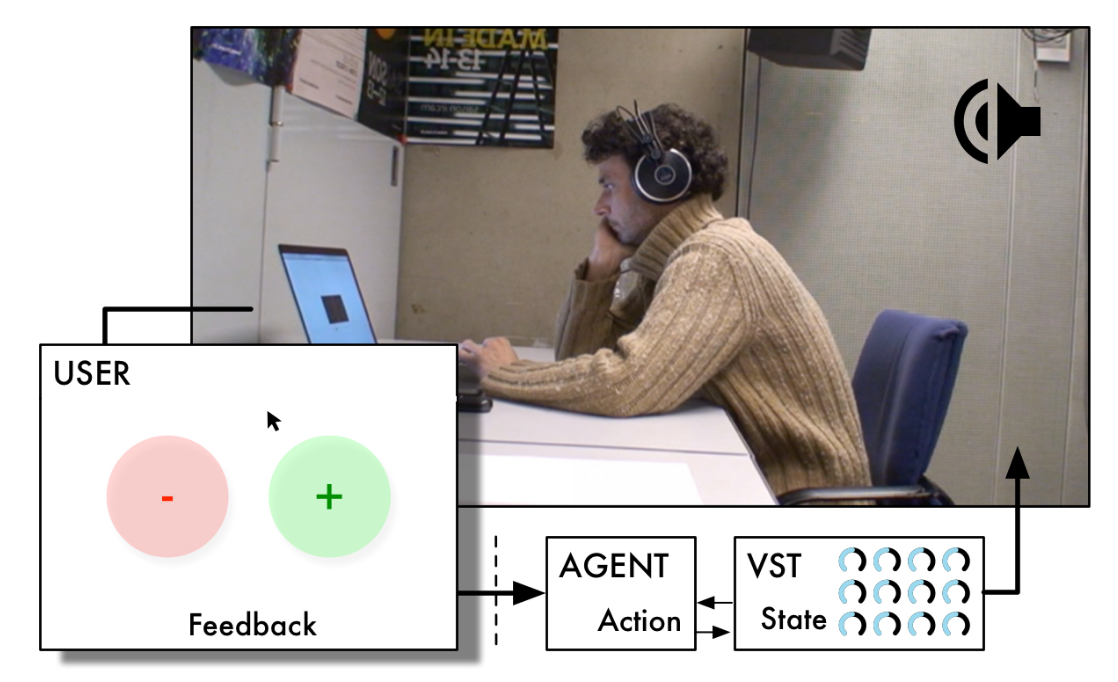 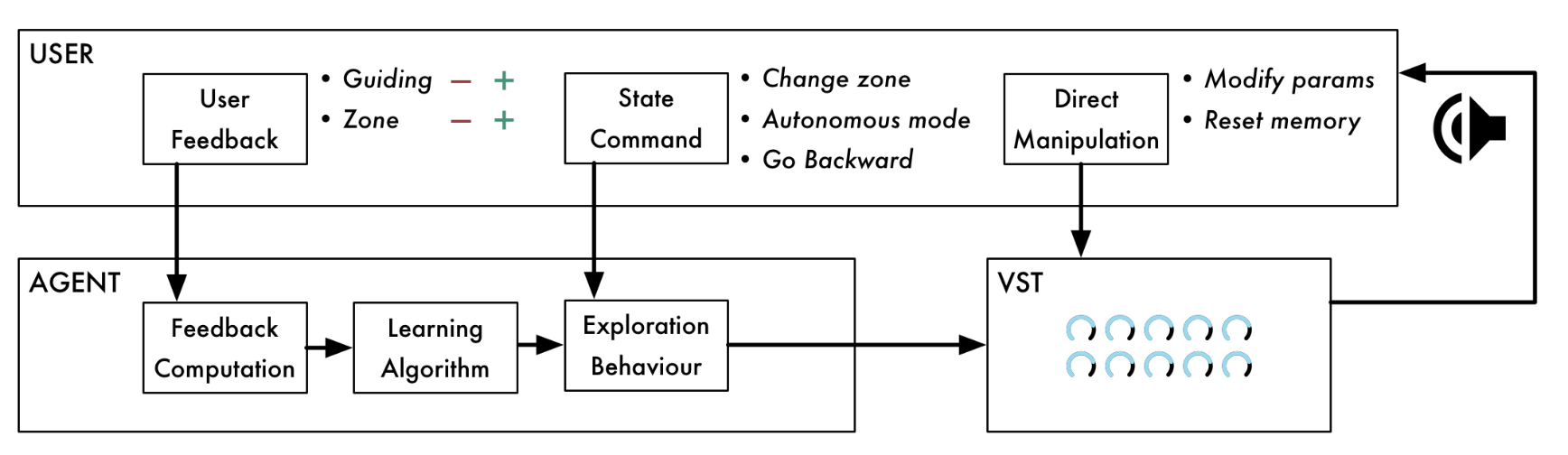 Adaptation de DeepTAMER
Vidéo démonstration
https://vimeo.com/300810165#t=143s
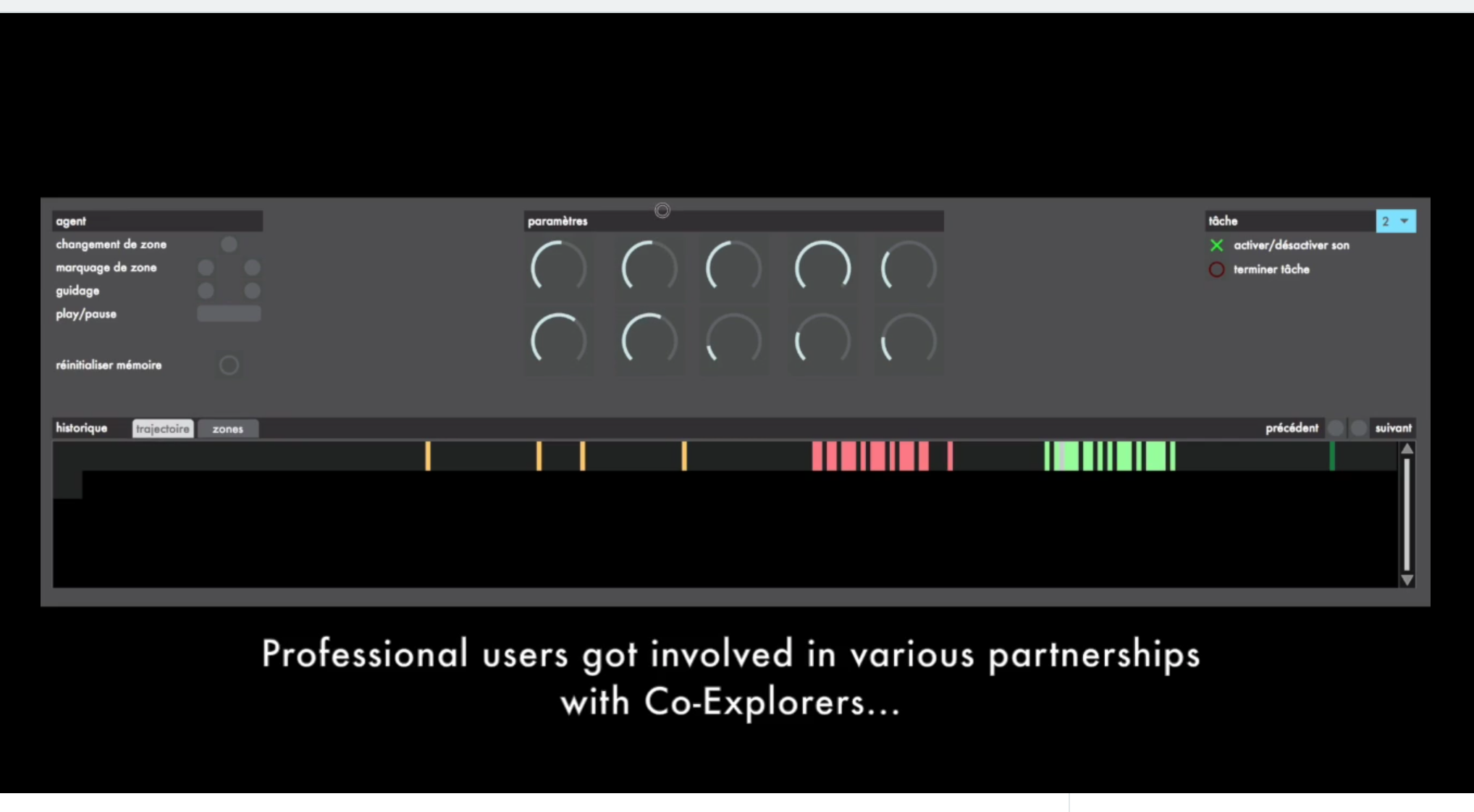 Evaluation
Atelier de création avec des designers sonores
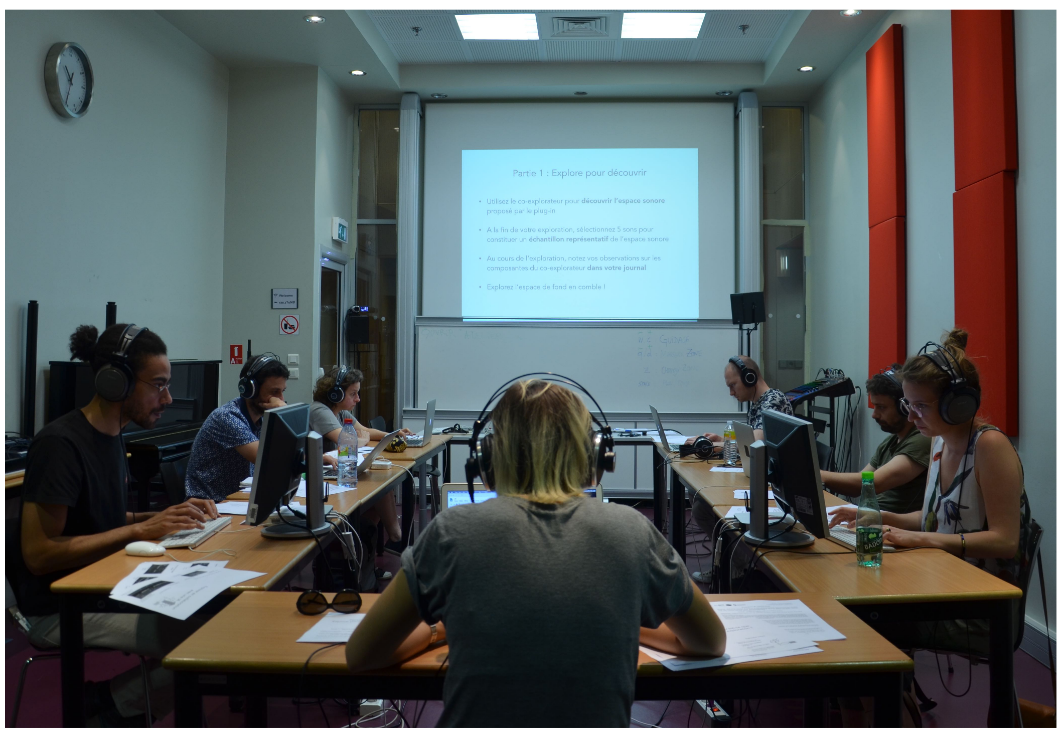 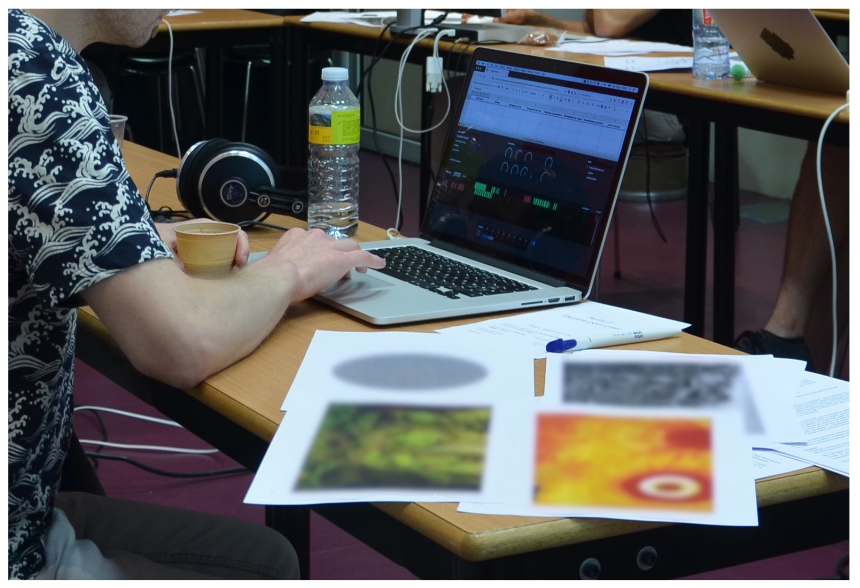 Evaluation
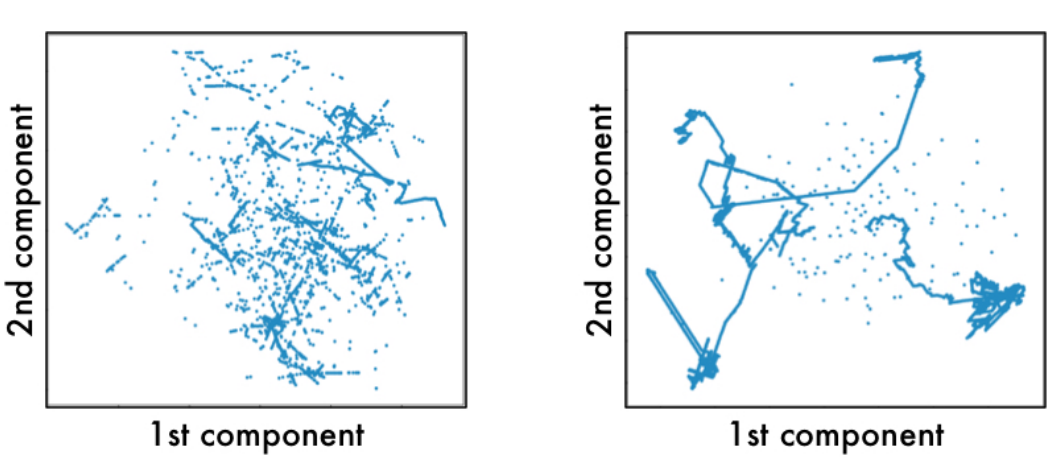 Atelier de création avec des designers sonores
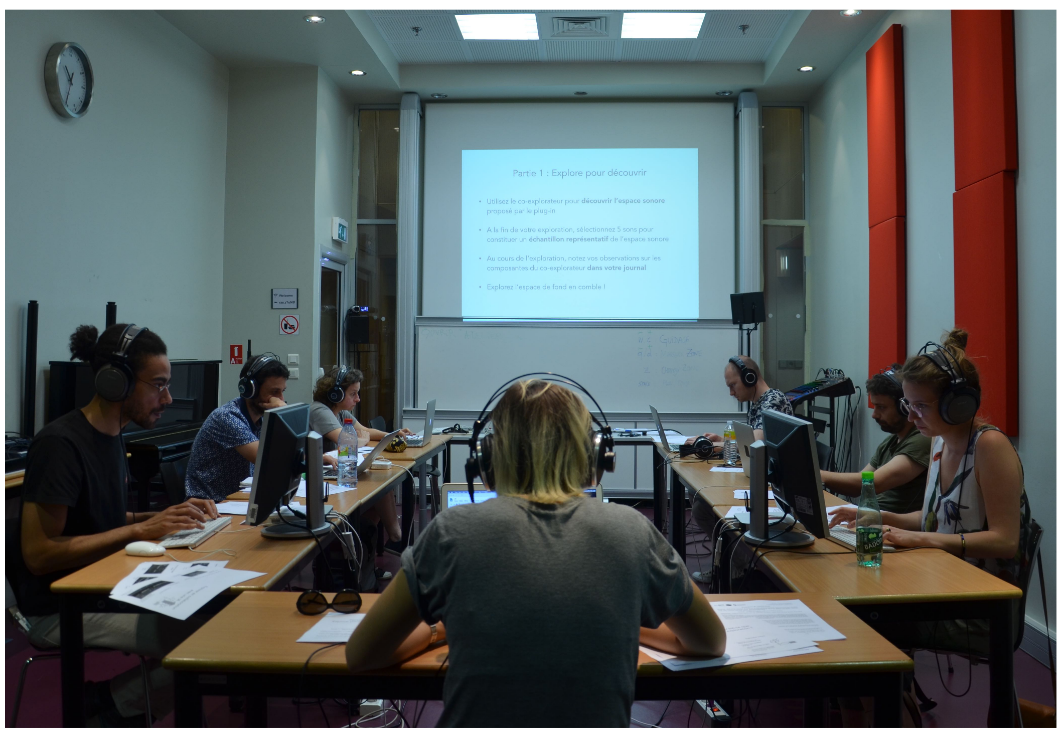 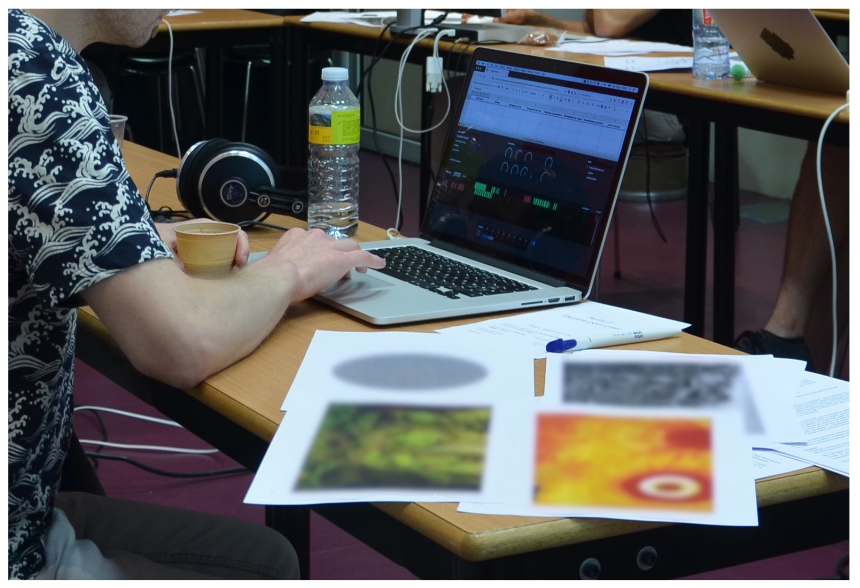 Analyse qualitative: 
pertinence pour la tâche créative
compréhension de l’interface et des mécanismes sous-jacents
opportunités pour améliorer la conception
Fiebrink, R., & Caramiaux, B. (2018). The machine learning algorithm as creative musical tool. arXiv preprint arXiv:1611.00379.
Enjeux
Enjeux de la co-adaptation
Implications long-terme de la co-adaptation
Hypothèse des travaux présentés: 
Adaptation du système et l’adaptation	du comportement de l’utilisateur	sont “vertueuses” 
Est-ce toujours le cas ? 
	Négociation, compétition, politiques, etc.
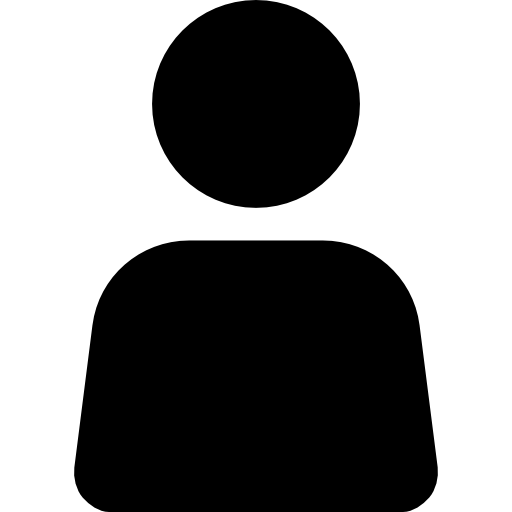 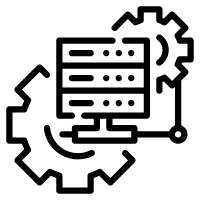 Exemple adversaires pour l’apprentissage par renforcement
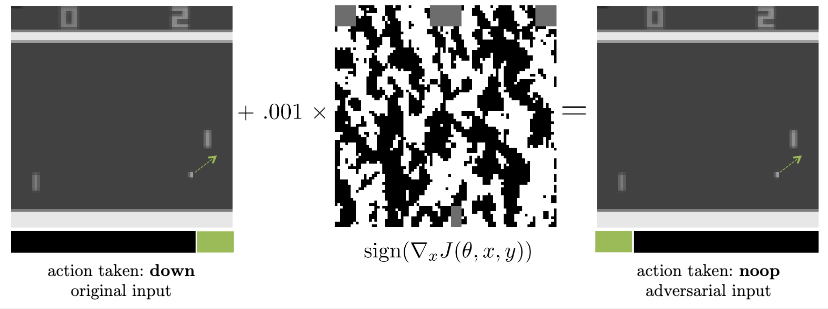 Huang et al. (2017) Adversarial attacks on neural network policies. arXiv:1702.02284
Confiance
Implication de l’adaptabilité des systèmes
Prises de décision
Autonomie du système
Thèse d’Oleksandra Vereschak
Comment mesure t-on la confiance ? 
Peut-on assurer une interaction de confiance“par design” ? Quelle serait une telle certification ?
Transparence
Confiance dans le système
Alignement des valeurs
Explicabilité
Équité
Robustesse
Collaboration avec Gilles Bailly
Références
Learning to Recognize Touch Gestures: Recurrent vs. Convolutional Features and Dynamic Sampling, Q. Debard, C. Wolf, S. Canu, and J. Arné, FG 2018
Learning 3D Navigation Protocols on Touch Interfaces with Cooperative Multi-Agent Reinforcement Learning, Q. Debard, J.S. Dibangoye, S. Canu, C. Wolf, ECML-PKDD 2019
How do People Train a Machine? Strategies and (Mis)Understandings. T. Sanchez, B. Caramiaux, J. Françoise, F. Bevilacqua, W. Mackay. ACM CSCW (sous presse)
Designing Deep Reinforcement Learning for Human Parameter Exploration. H. Scurto, B. Van Kerrebroeck, B. Caramiaux and F. Bevilacqua. ACM ToCHI. 2021
How to Evaluate Trust in AI-Assisted Decision Making? A Survey of Empirical Methodologies. O. Vereschak, G. Bailly and B. Caramiaux. In review
The Machine Learning Algorithm as Creative Musical Tool. R. Fiebrink and B. Caramiaux. arXiv preprint arXiv:1611.00379. 2018